Ataxia HacksTips from an Occupational Therapist
By: Elizabeth Foss OTR/L
[Speaker Notes: Good Afternoon! My name is Elizabeth Foss and I am an Occupational Therapist

Thank you so much for the opportunity to be here as I feel blessed to both learn from and give to the ataxia community

In this presentation, we're going to talk about some hacks to improve everyday functional independence and safety.... and while I will be moving fast, you will have the slides to review]
What is Occupational Therapy?
Roles: 
#1: Functional Independence
Reduce Risk for Falls
Balance Training
Strength Training
Coordination Training
Home Safety Modifications 
Adapted Equipment Training 
Improve functional upper extremity use – including use of hands
A Walk Through Life
Disclaimer
The products in this presentation include NO paid promotions 

 This presentation is for educational purposes only and should not be taken as medical advice.
Starting the Day
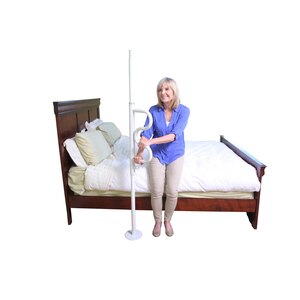 Bed Railings
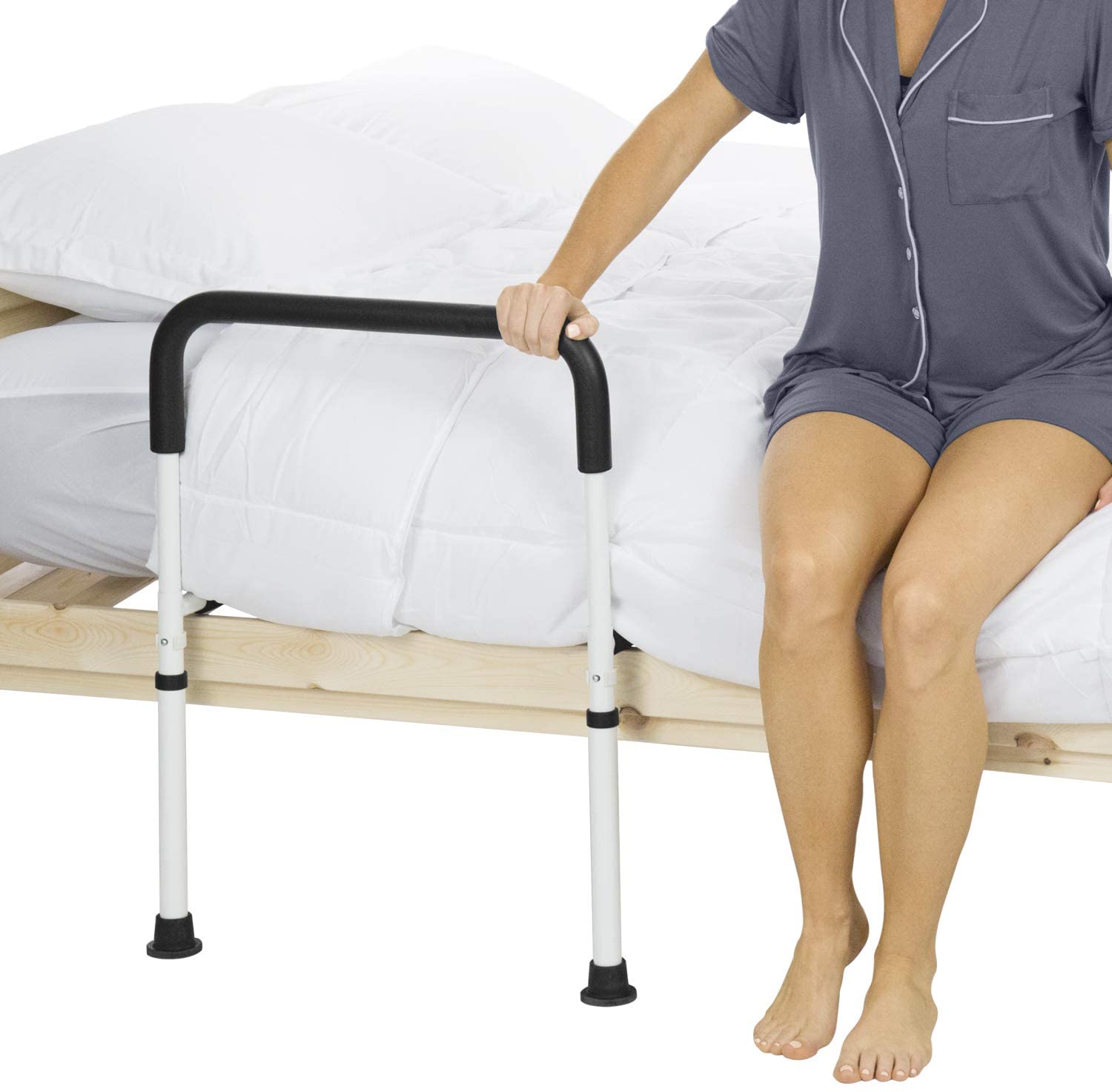 Stander Poles
Bathroom Access
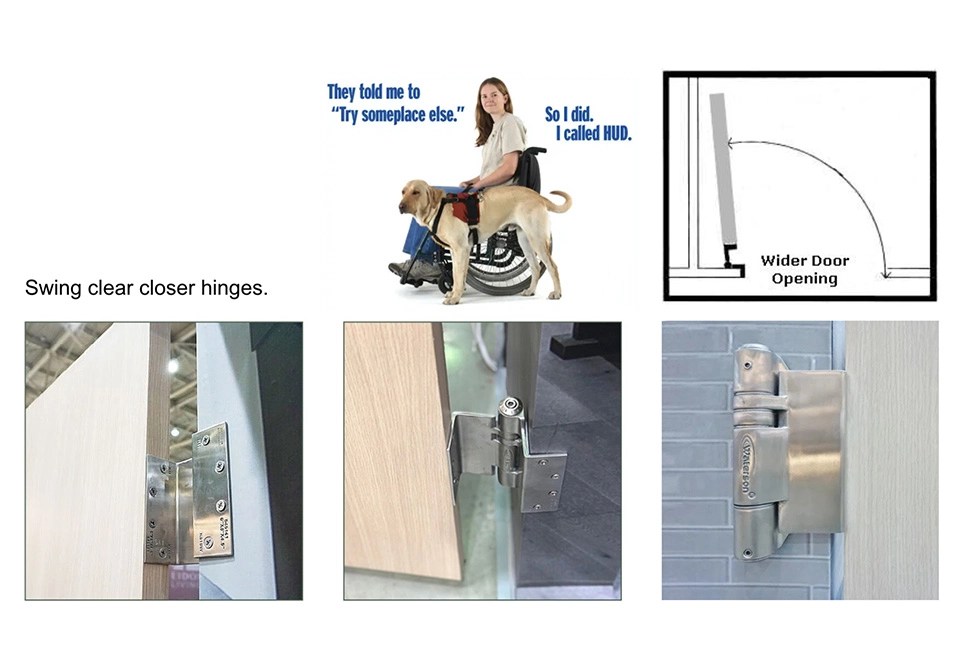 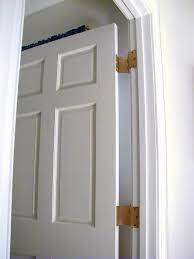 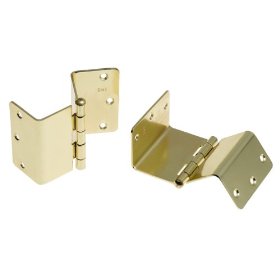 Swing Away Hinges
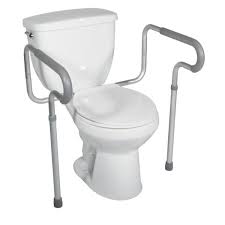 Toileting
Toilet Safety Frame
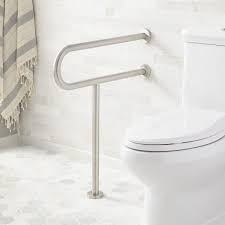 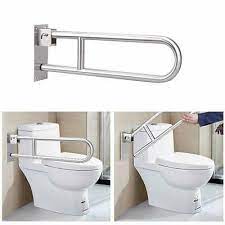 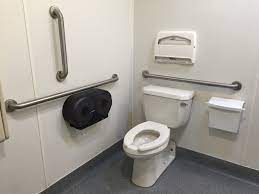 Grab bars
Flip up Grab Bars
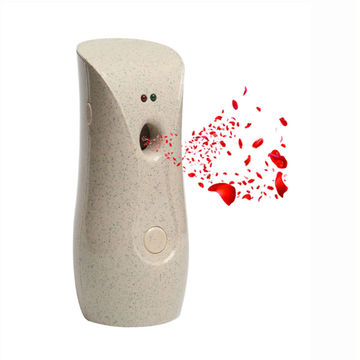 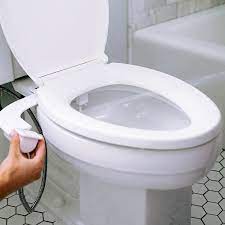 Toileting
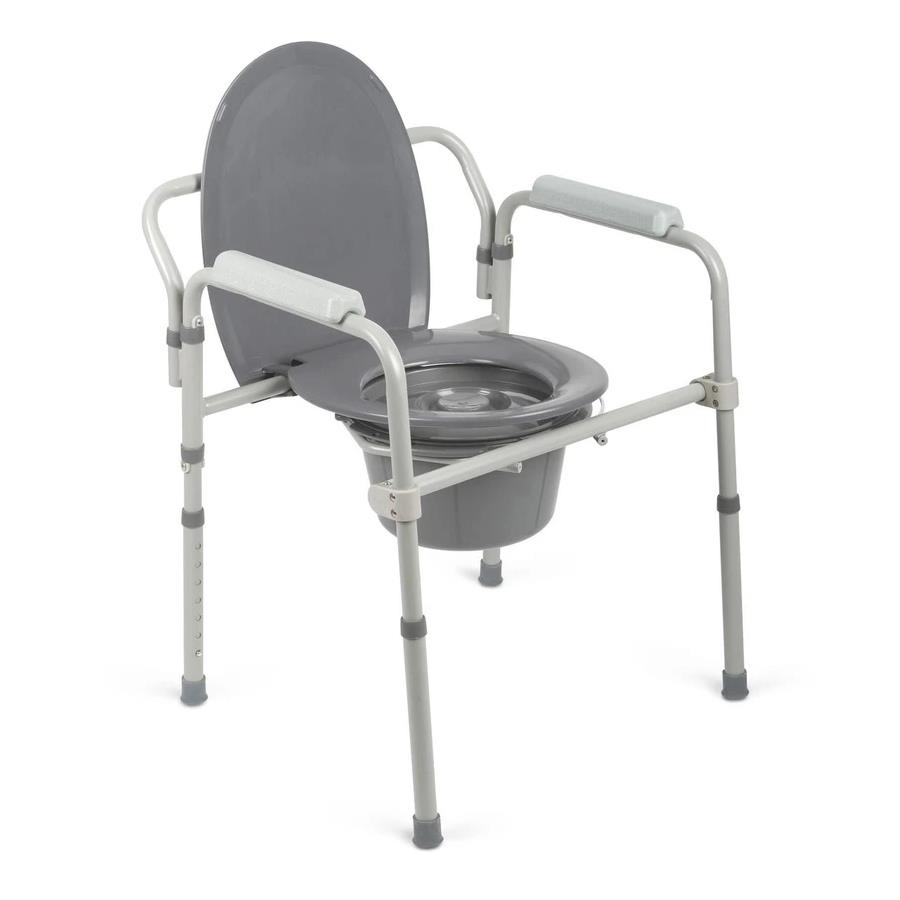 Automatic 
Air Freshener
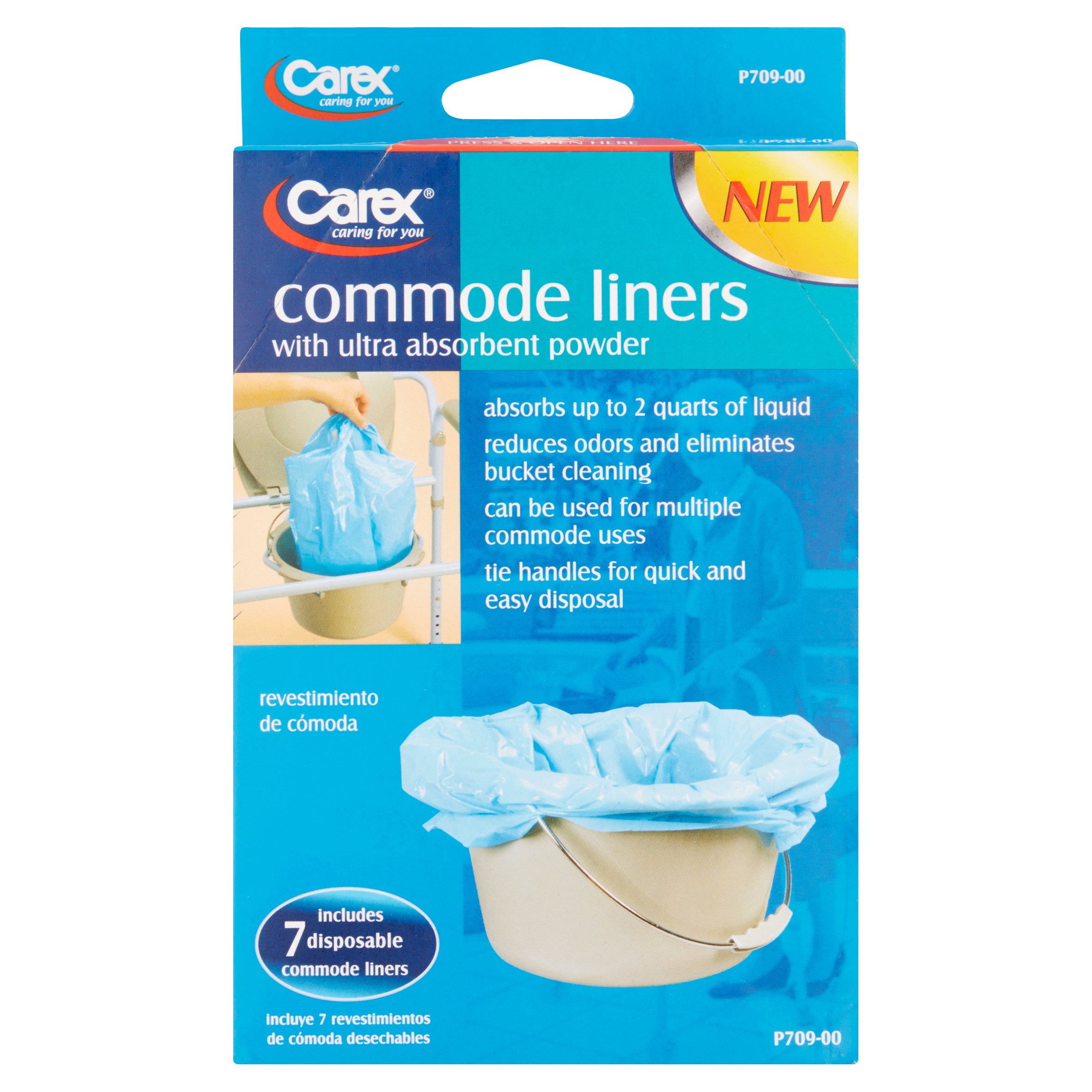 Bidet- Pericare
Bedside Commode
Night Time Lighting
Timers
Clapper Lights
Voice Activated
Motion Sensored
Strip Lighting
Toilet-Bowl Light
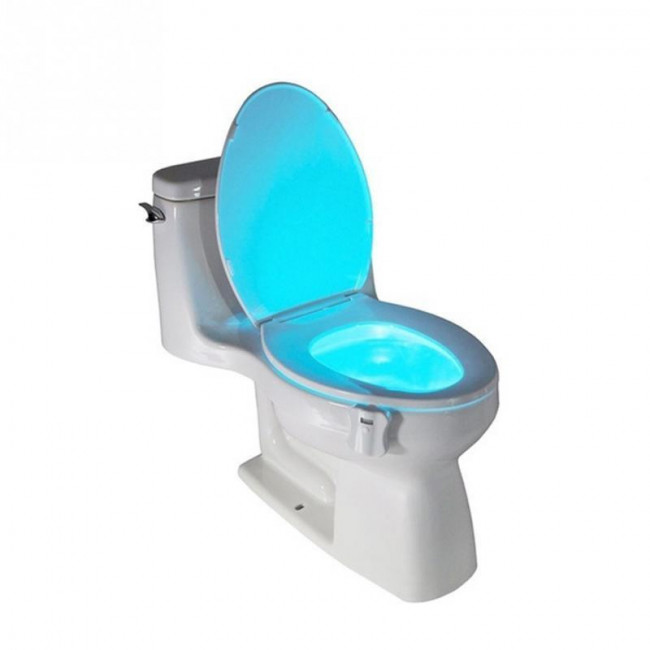 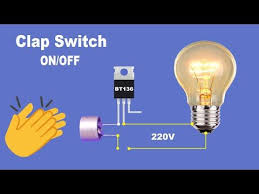 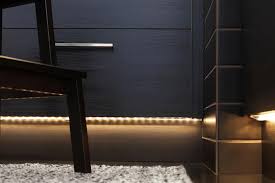 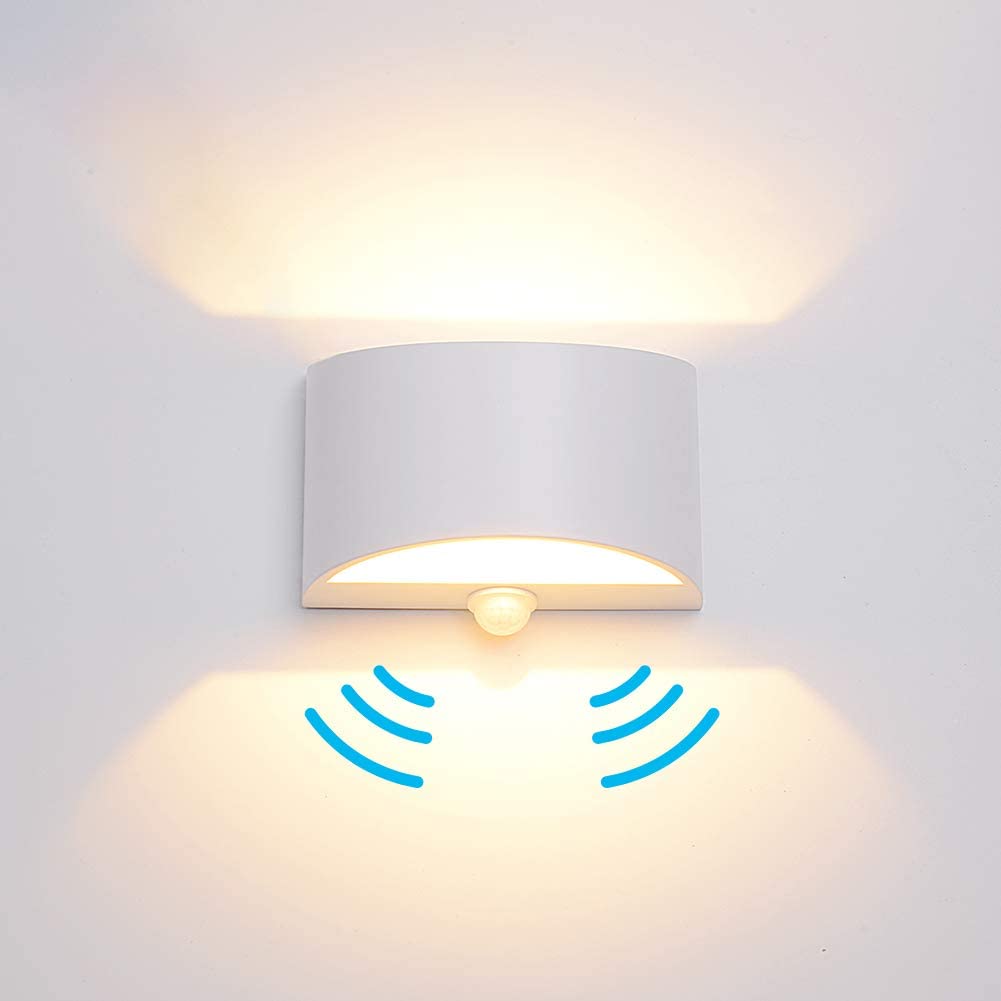 Oral Hygiene
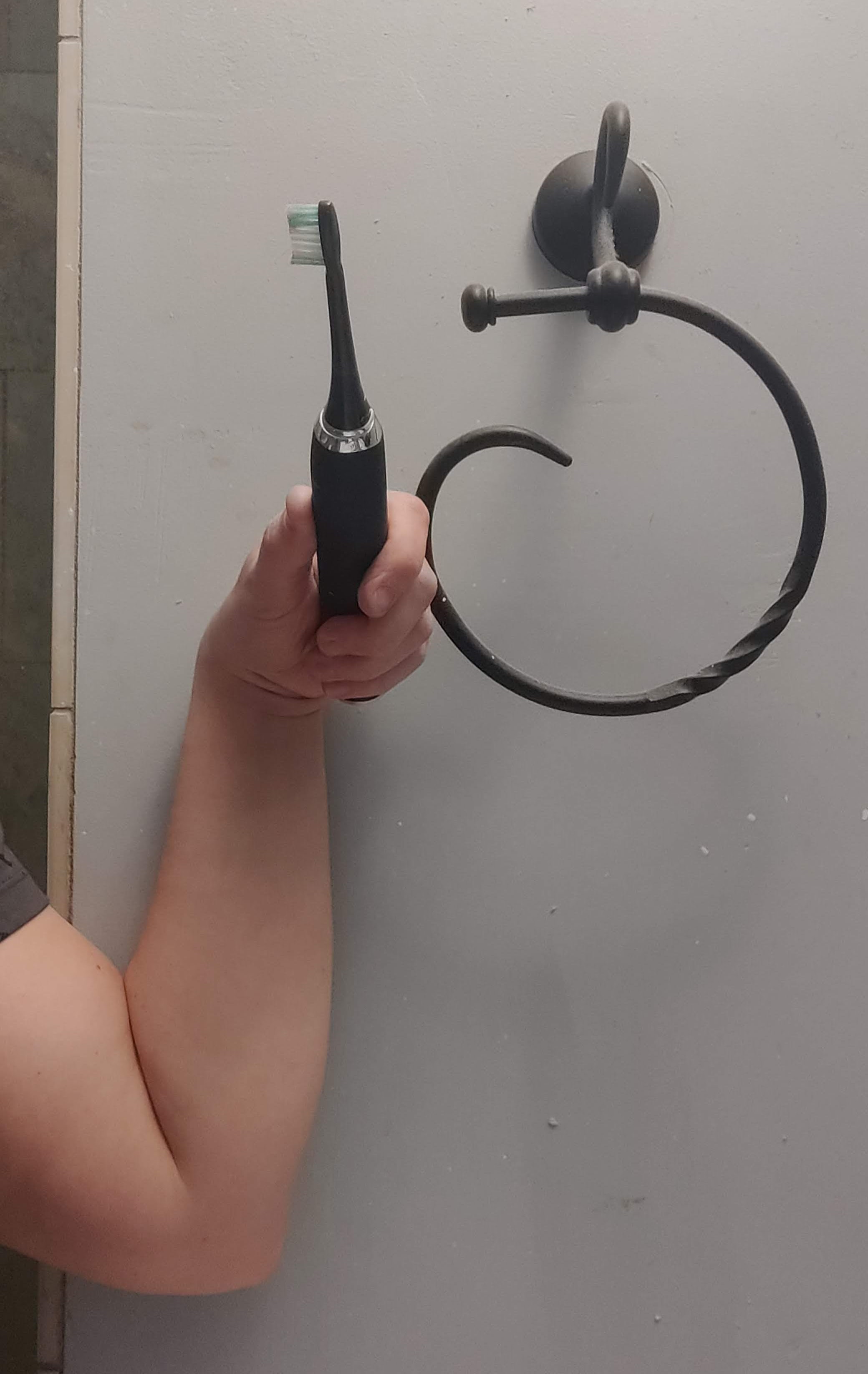 Toothpaste-to-Mouth 
Technique
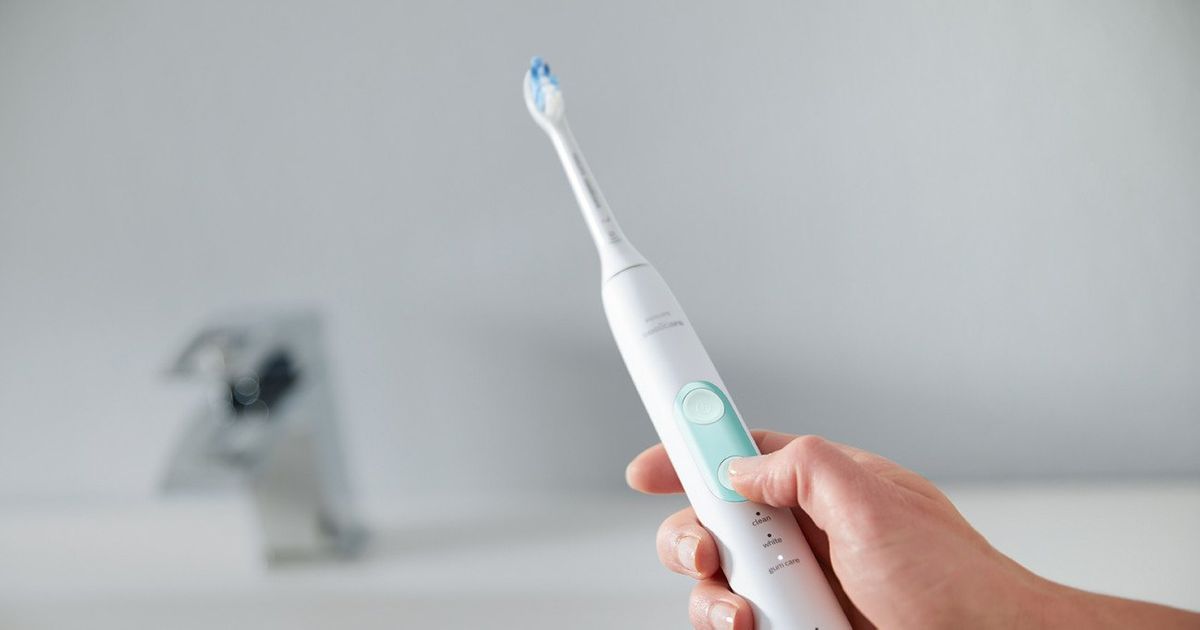 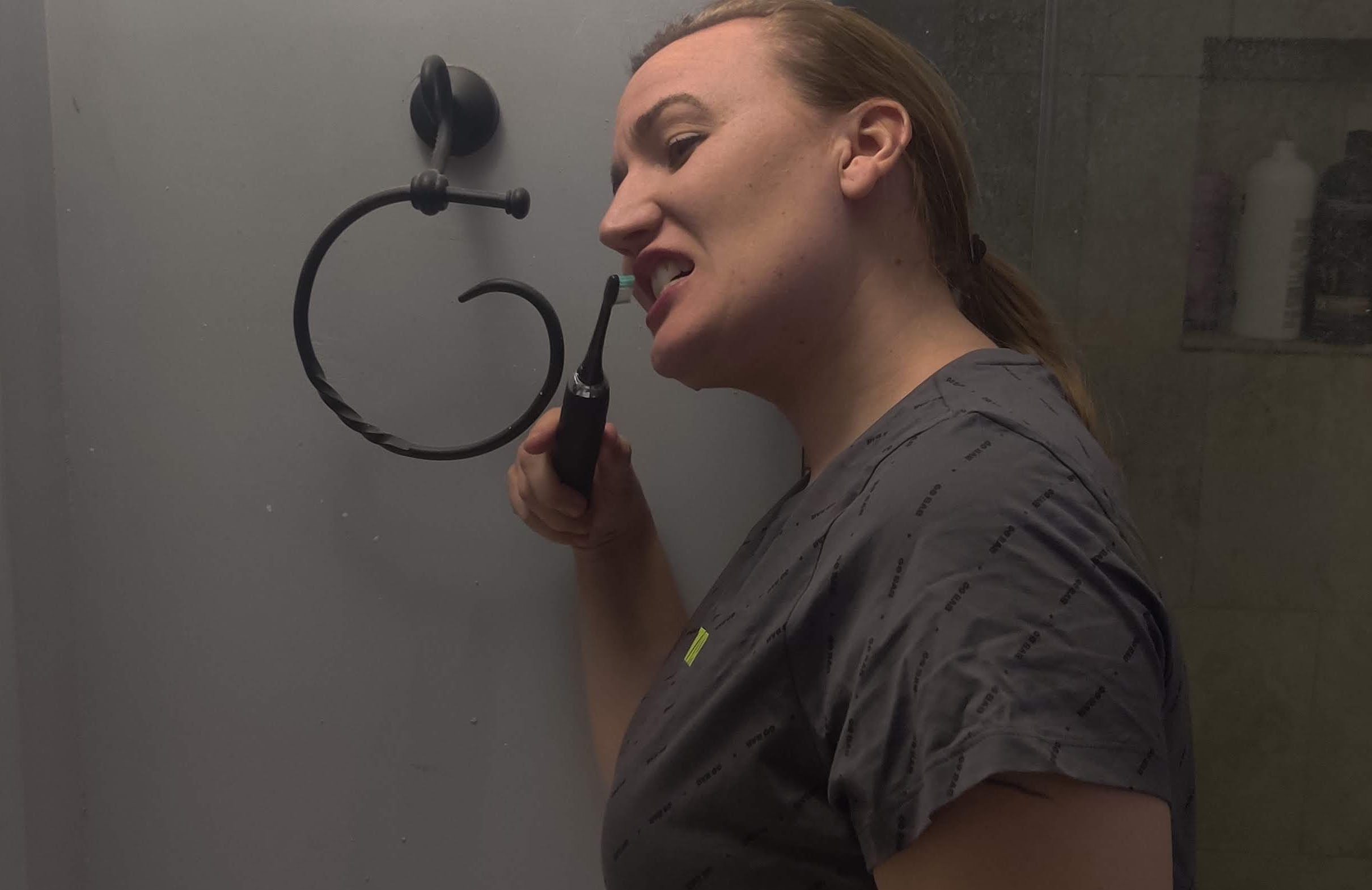 Tremor Management
Electric Toothbrush
Tremor Reduction
Hand-over-Hand
Splinting
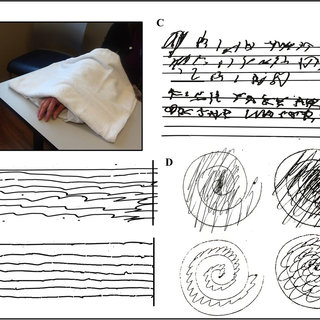 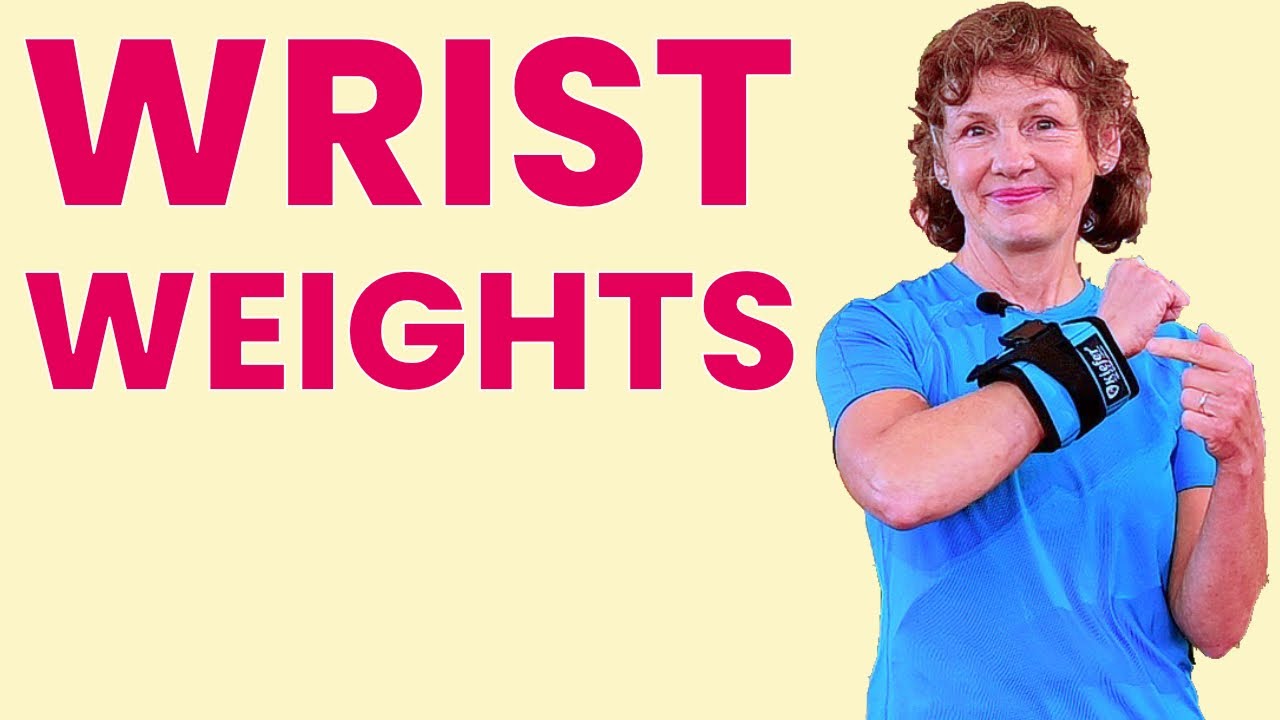 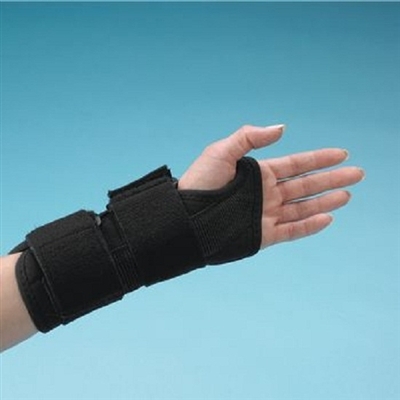 Proprioceptive-Loading Exercises
Forearm Cooling-Induced
    Tremor Reduction
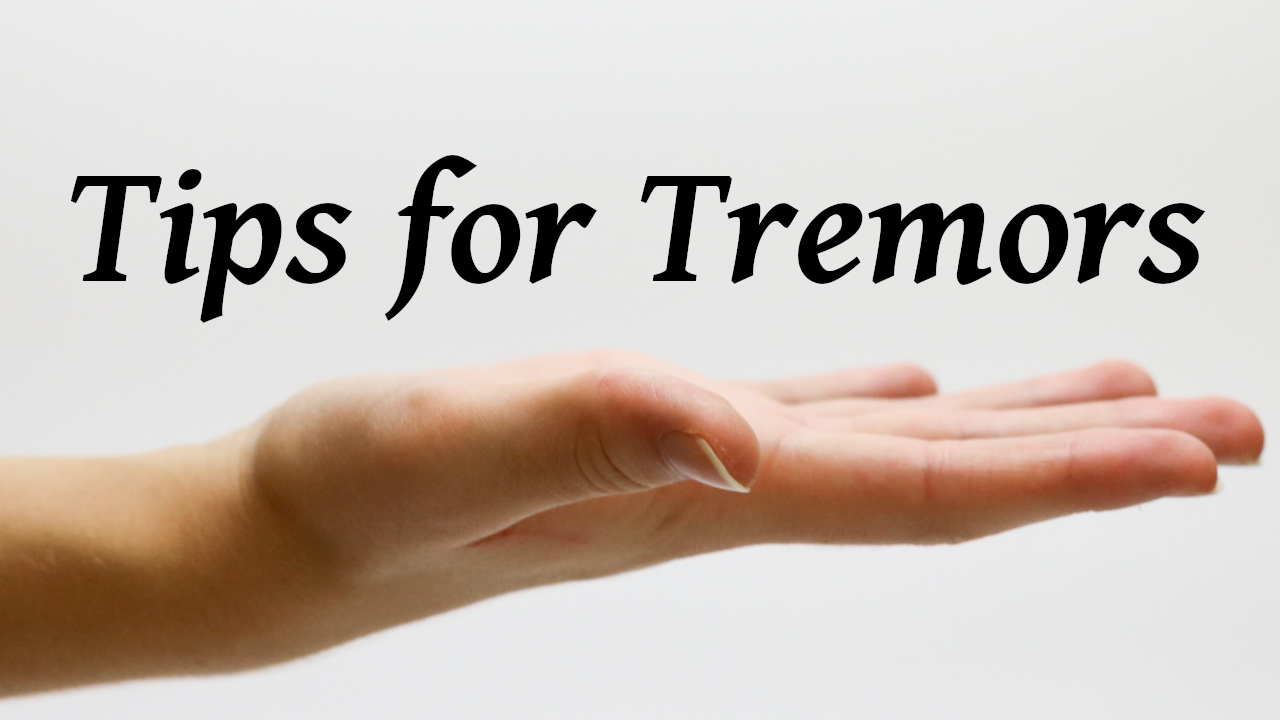 YouTube Channel: "Little Steps, Big Gains"
Upper Body Dressing
"Pull-Over Technique"
         for Buttons
Sports Bras
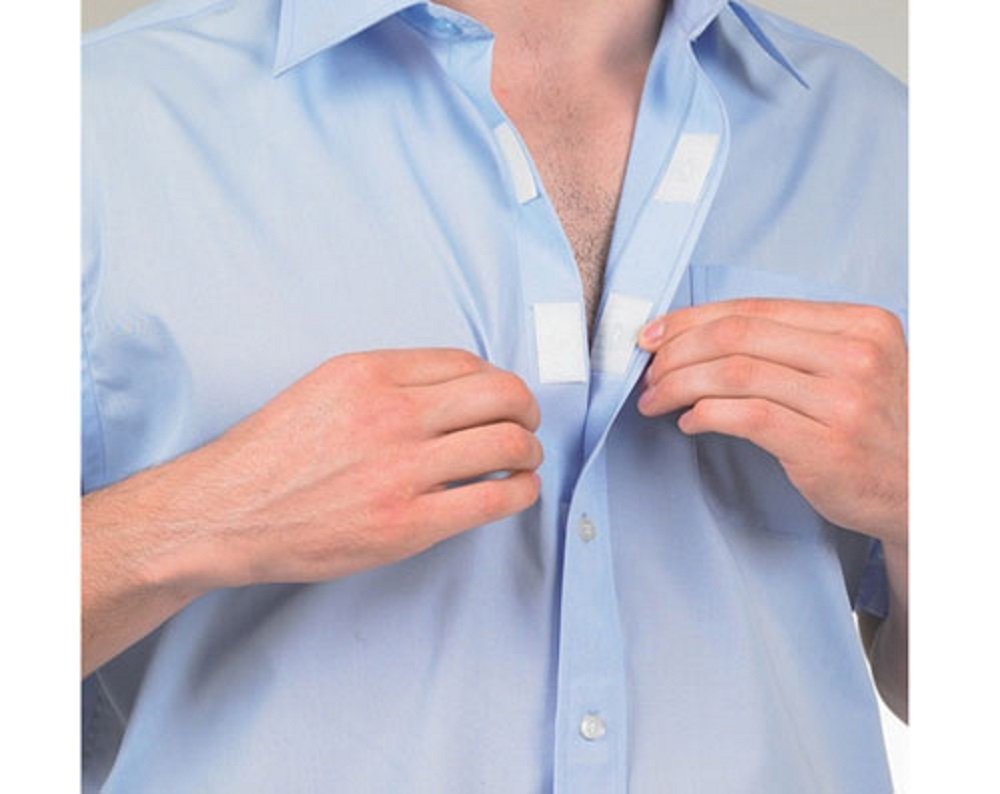 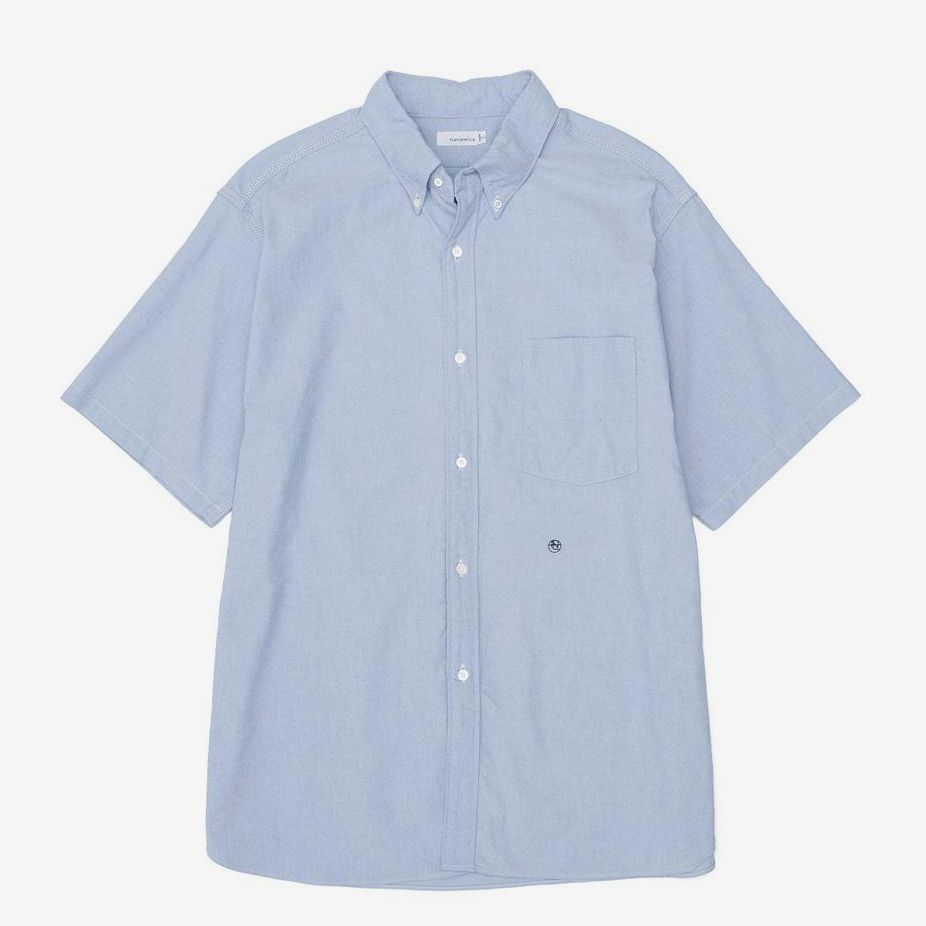 Velcro Button Conversion
Lower Body Dressing- Pants
Pant Clip/Chip-Clip
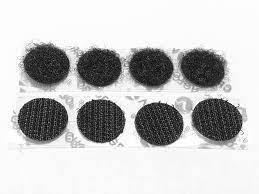 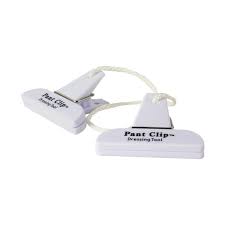 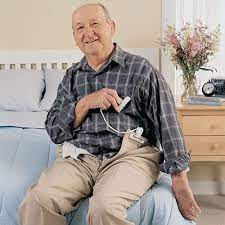 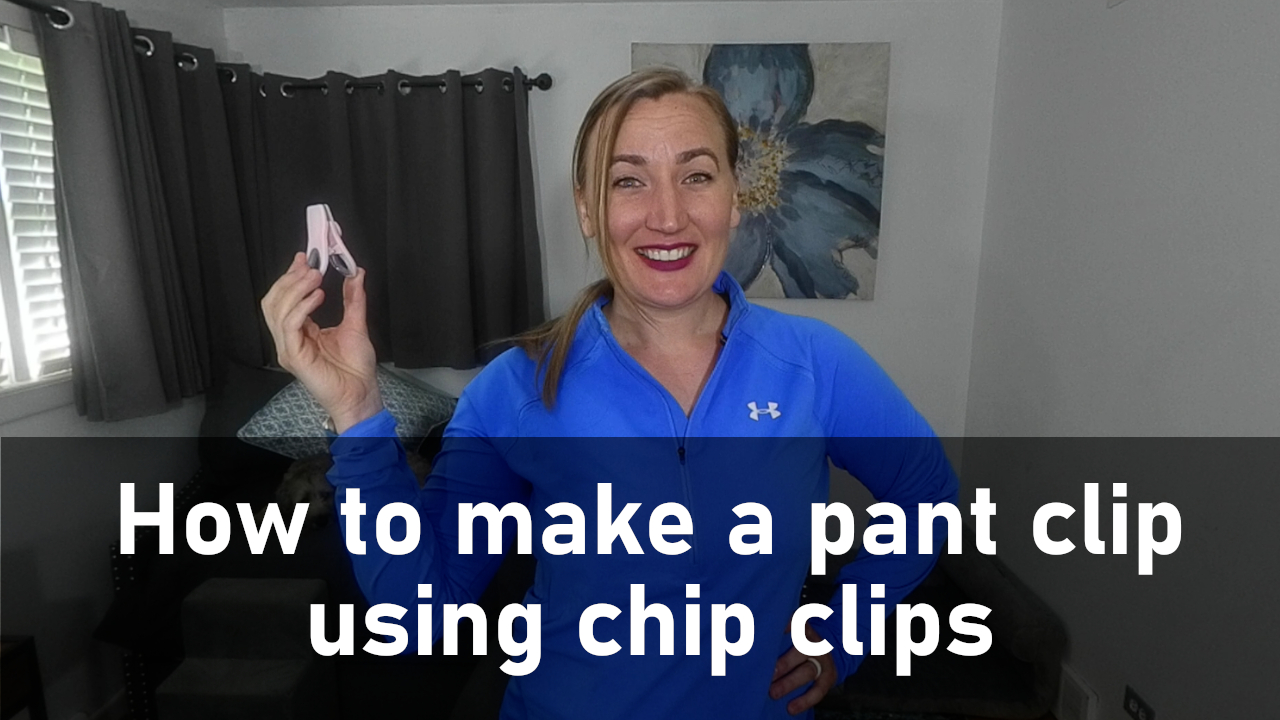 Velcro Button Conversion
Lower Body Dressing- Socks
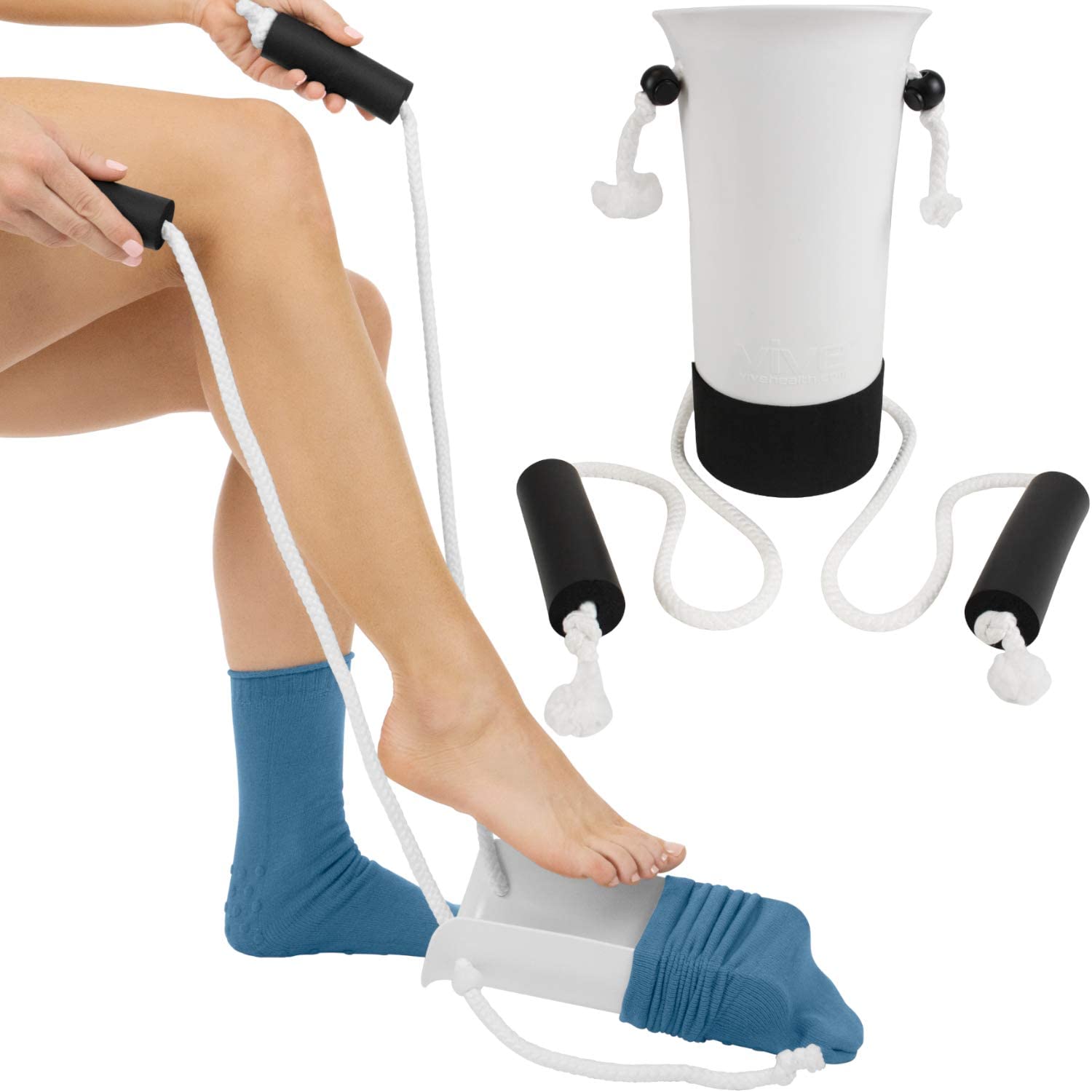 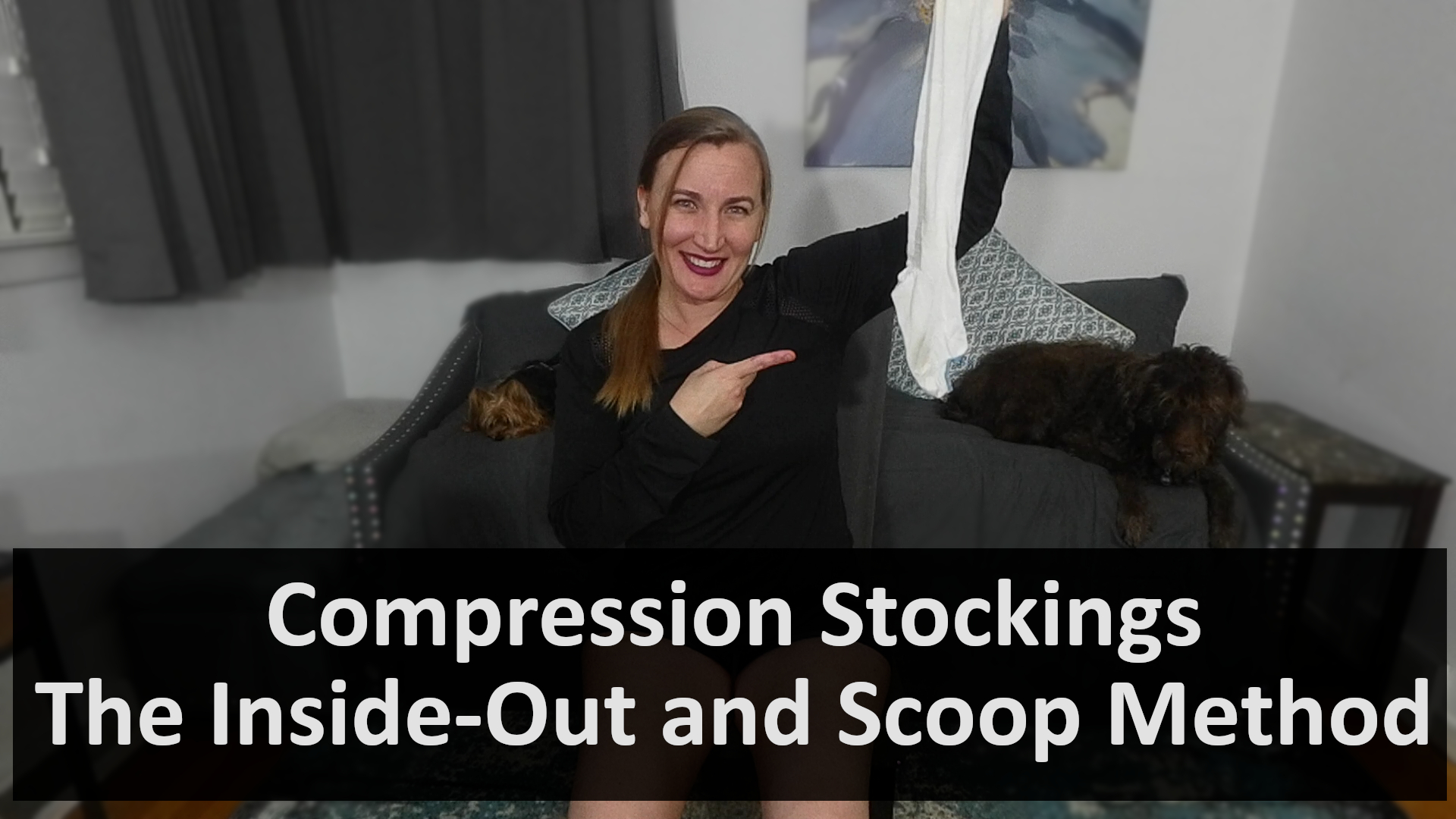 Compression Stockings
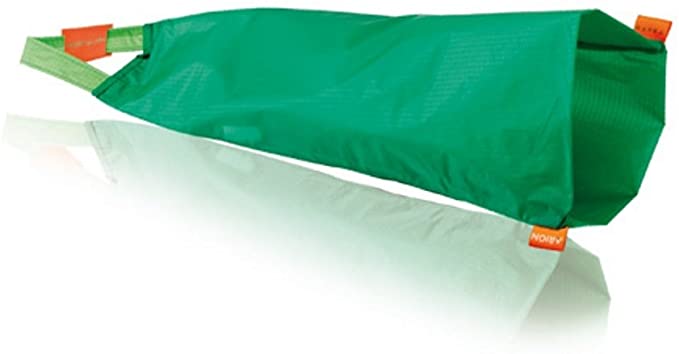 Sock-Aid
Socks
Lower Body Dressing- Shoes
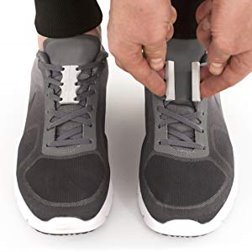 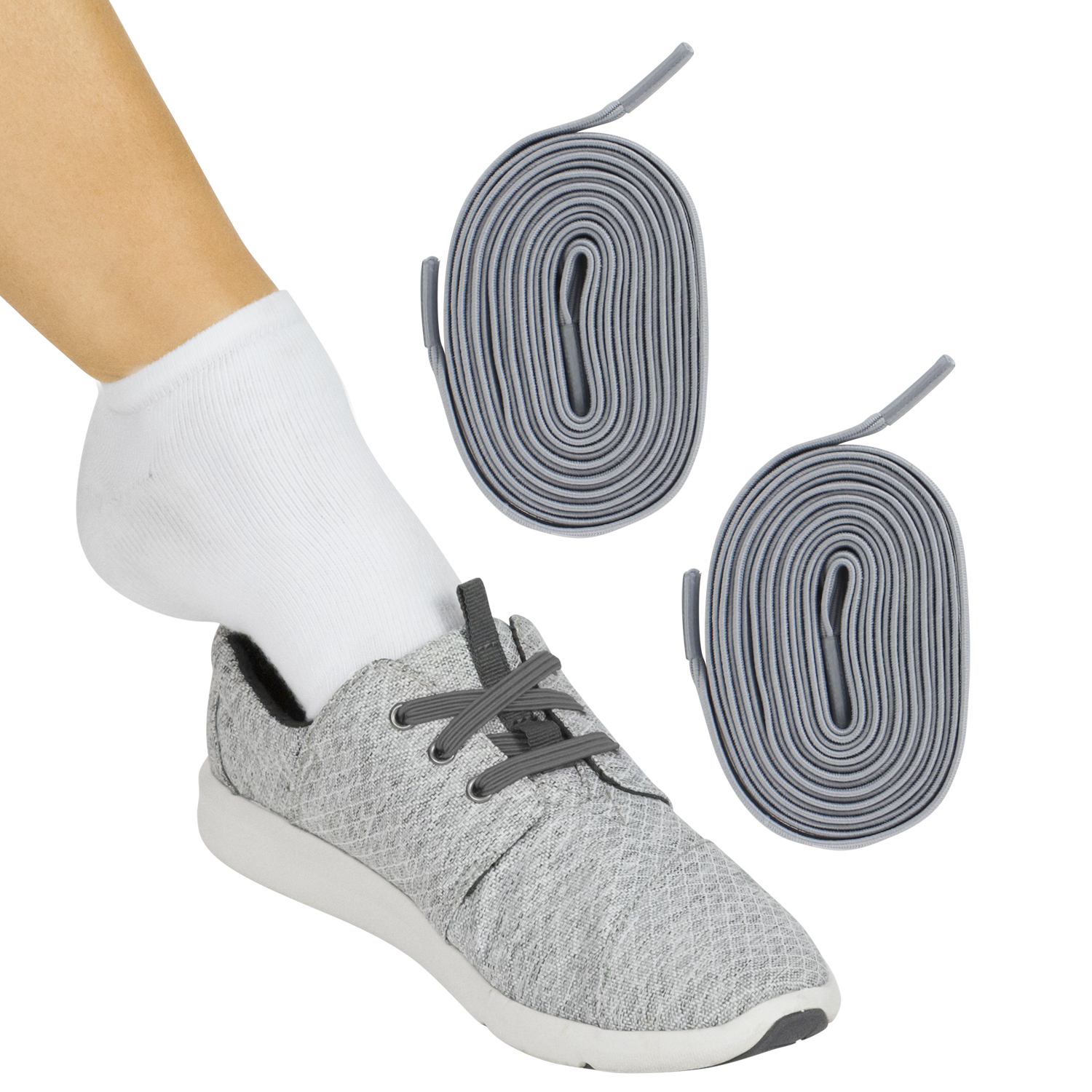 Key Rings onto Velcro
Shoe Straps
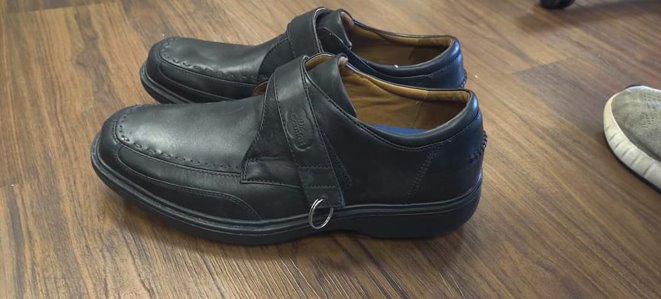 Magnetic 
Shoe Laces
Elastic Shoe Laces
Lower Body Dressing- Shoes
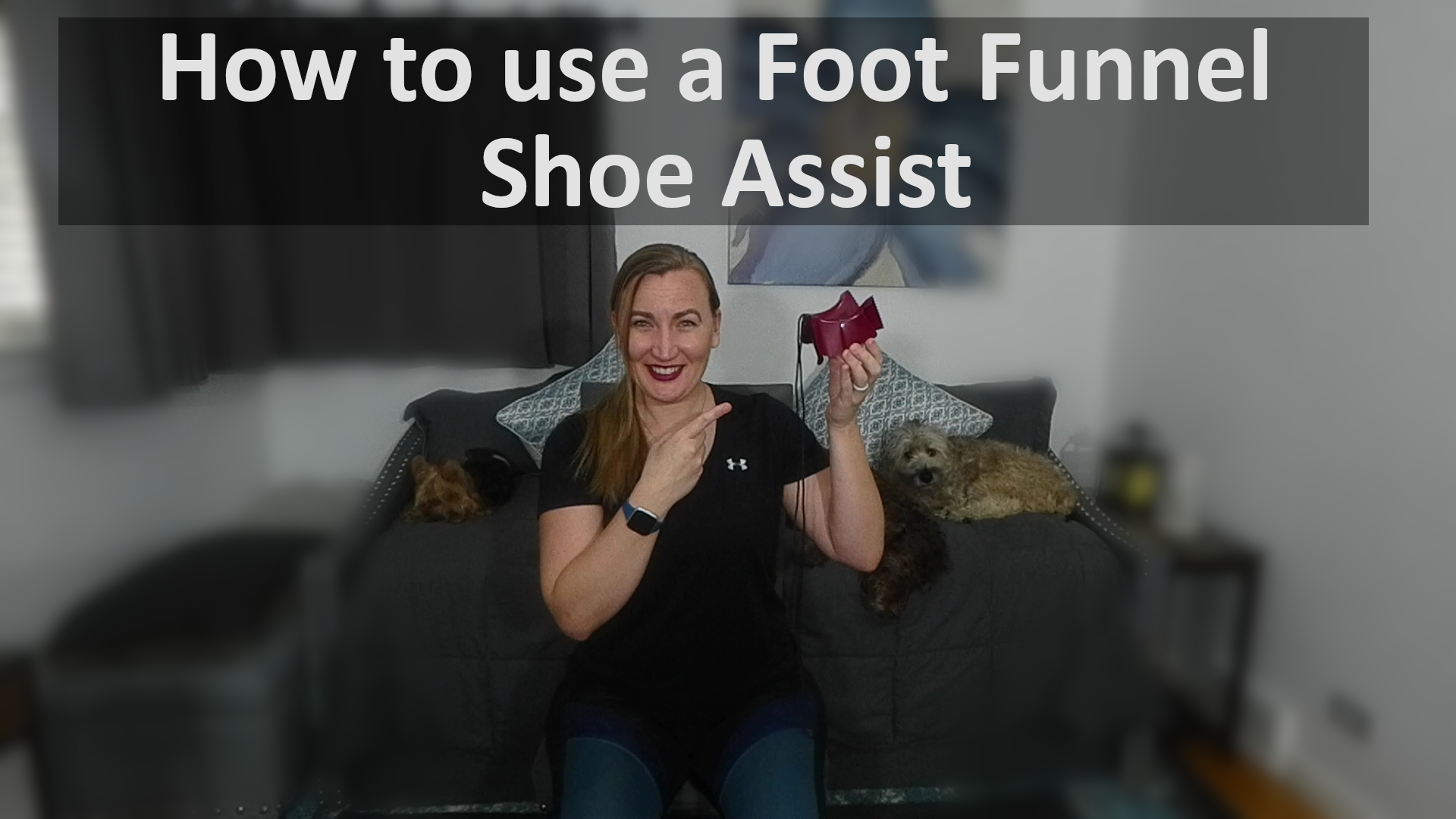 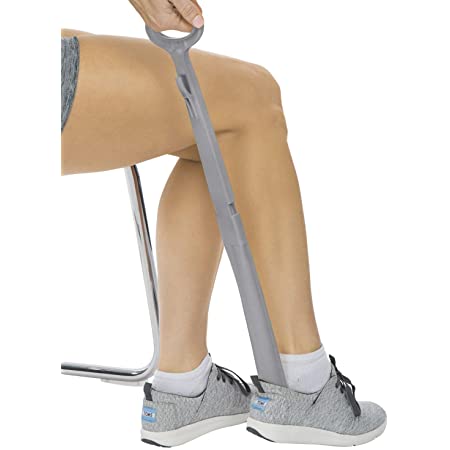 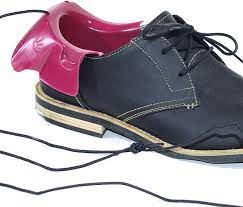 Foot Funnel- Shoe Assist
Long Handled 
Shoe Horn
Lower Body Dressing- Socks/Shoes
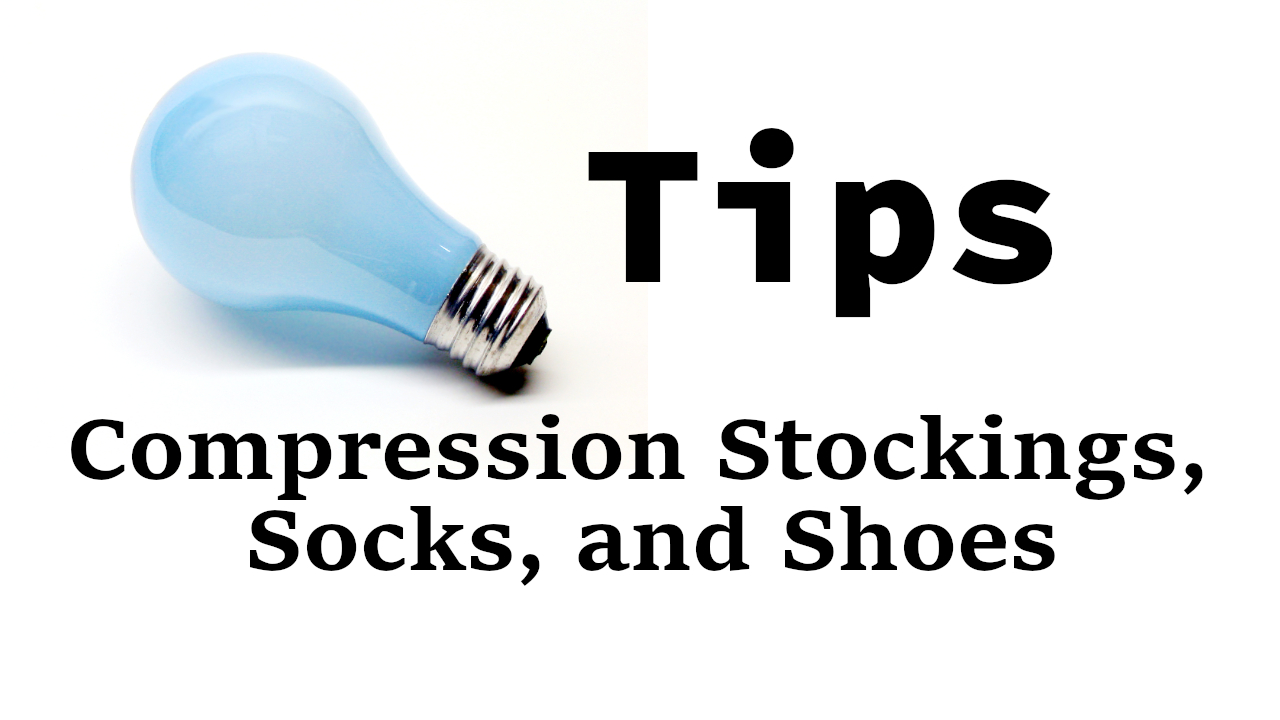 YouTube: "Little Steps Big Gains"
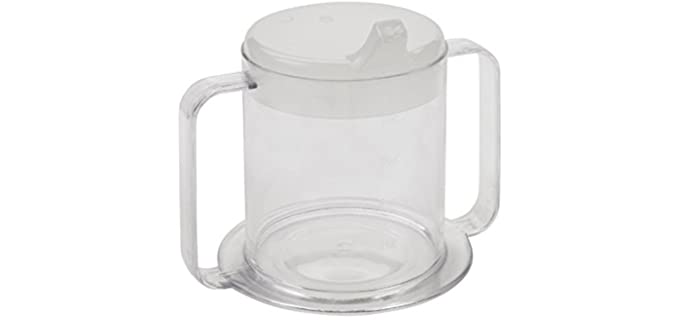 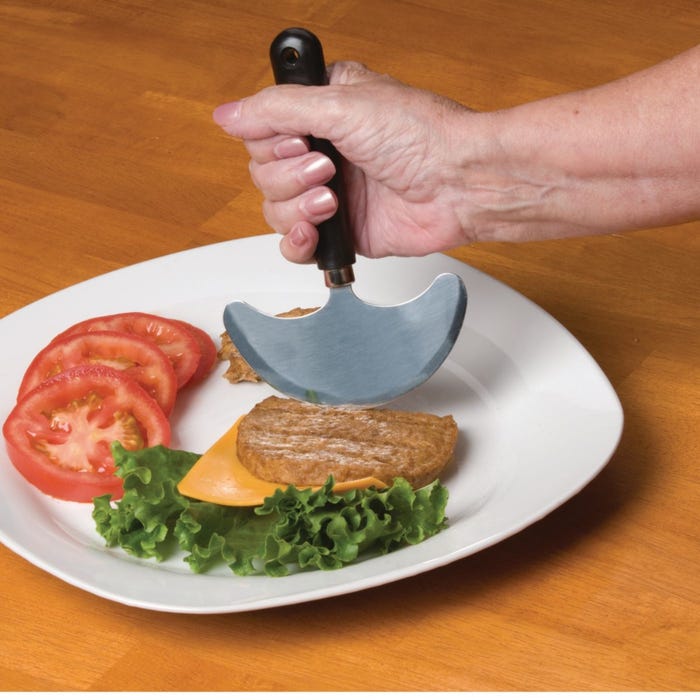 Eating
Two-Handed Cups
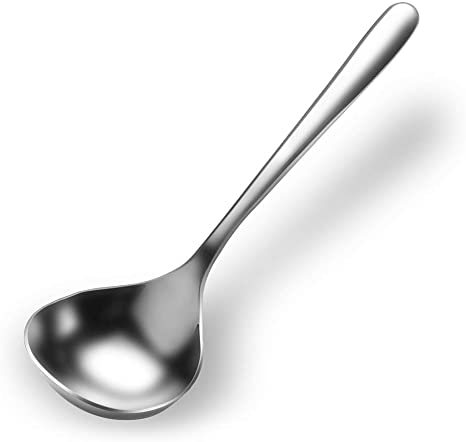 Non-Spill Lids
Rocker Knife
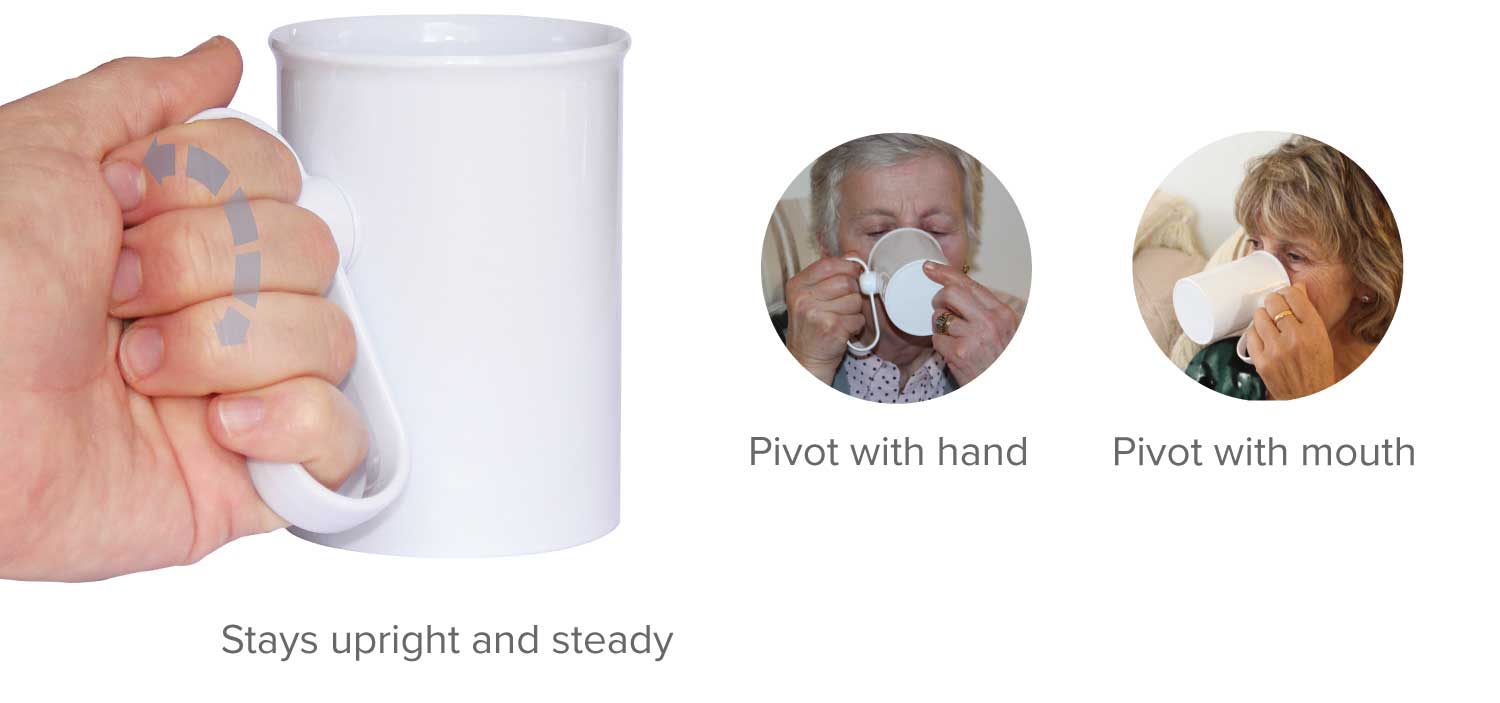 Large Ladle Soup 
or Serving Spoon
HandSteady Drinking Aid
Bathing
Shower Chair
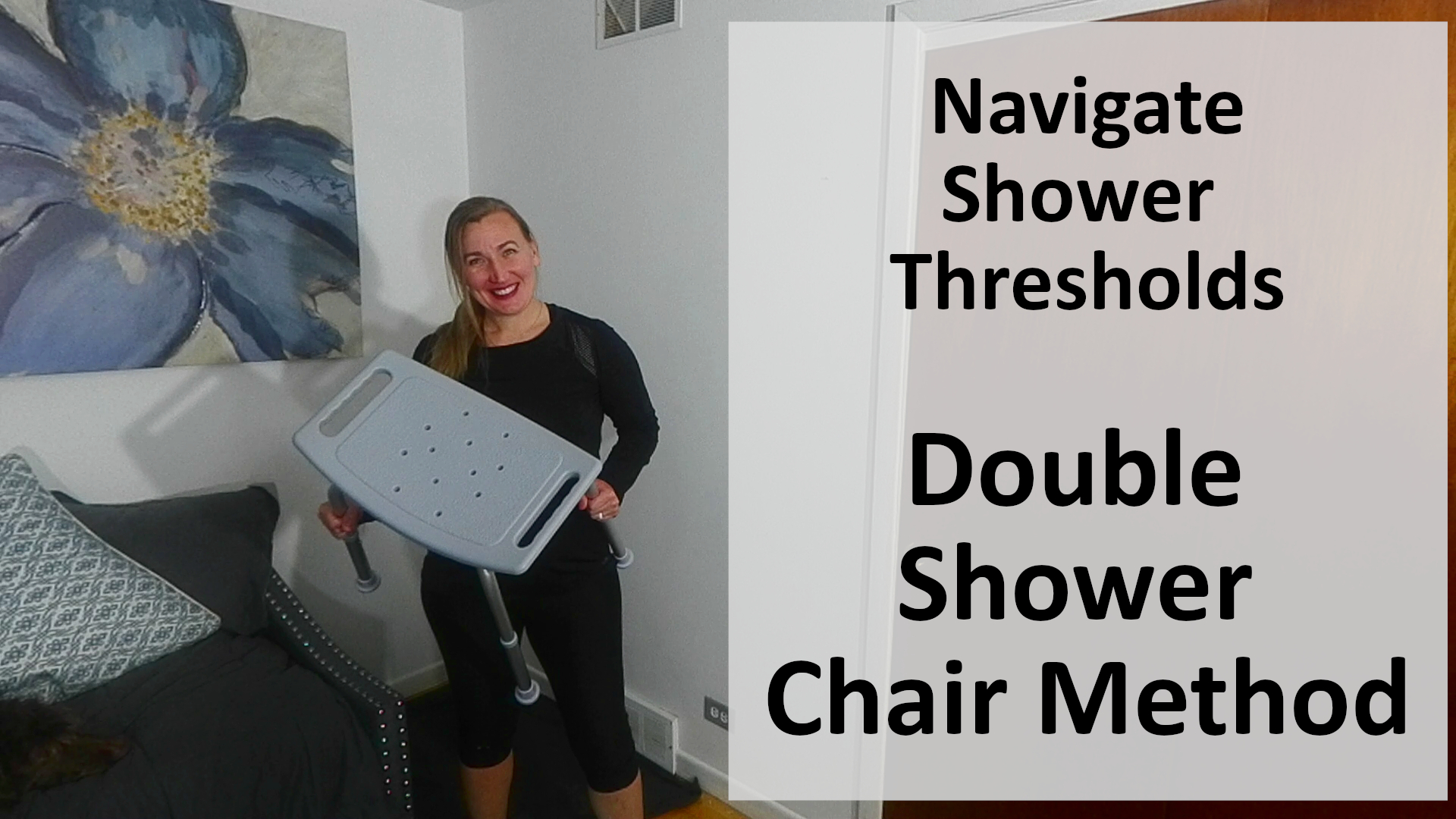 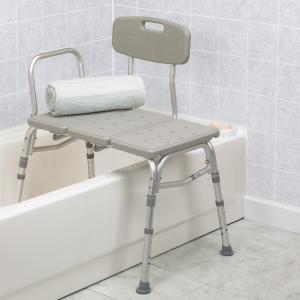 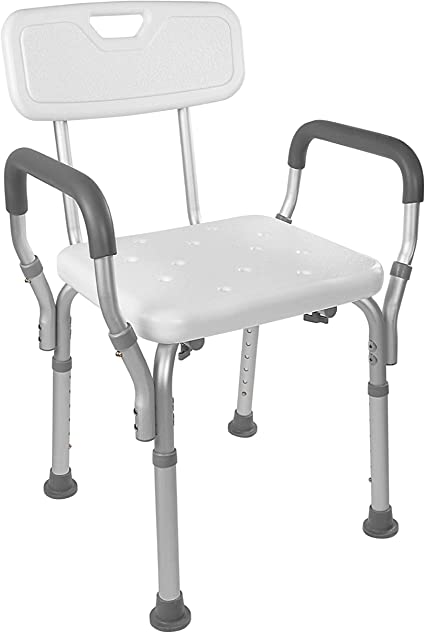 Double Shower Chair
Method Transfers
Bathtub Transfer Bench
Bathing
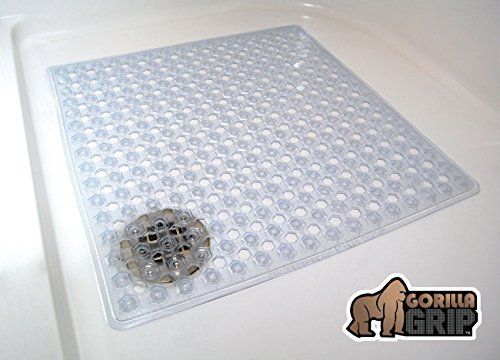 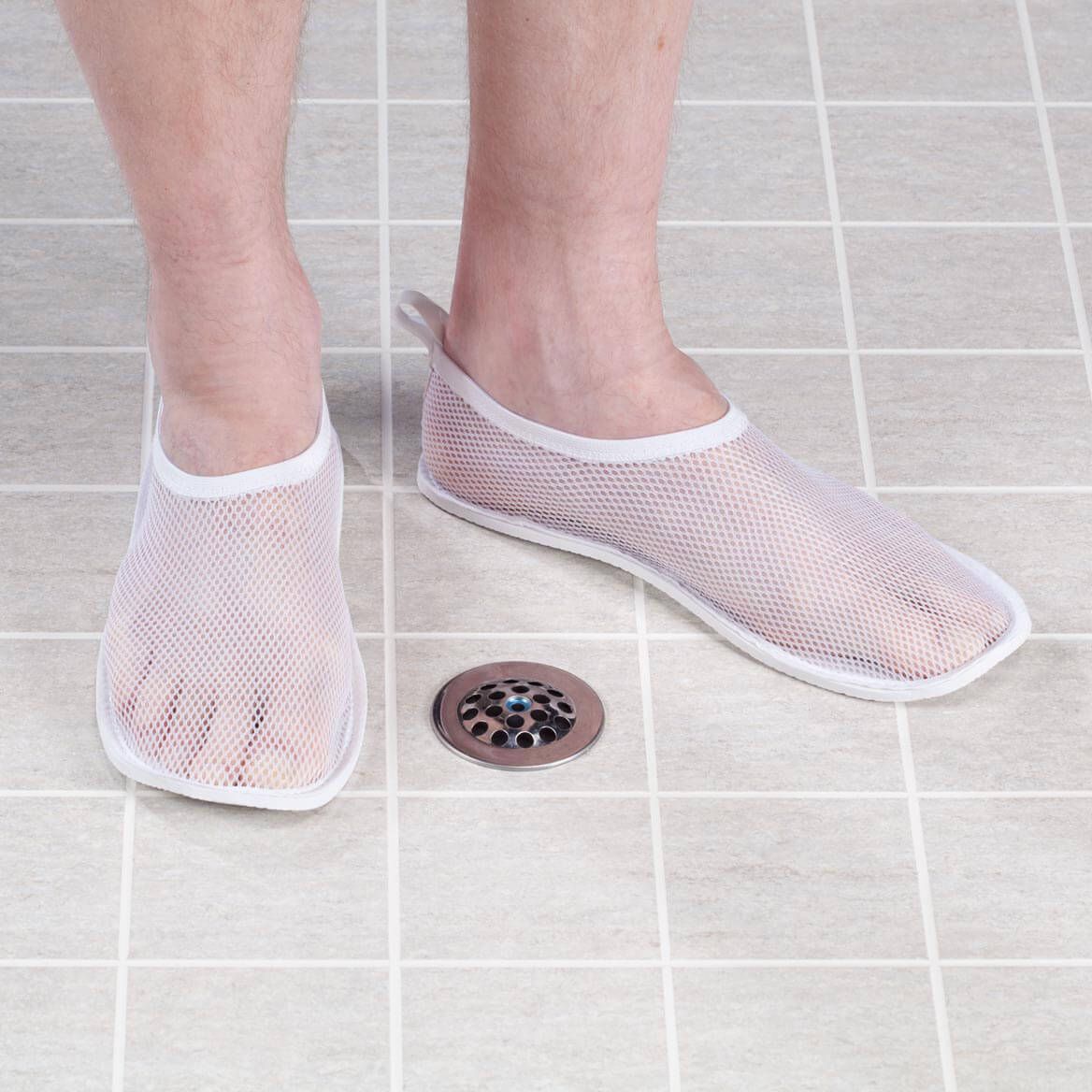 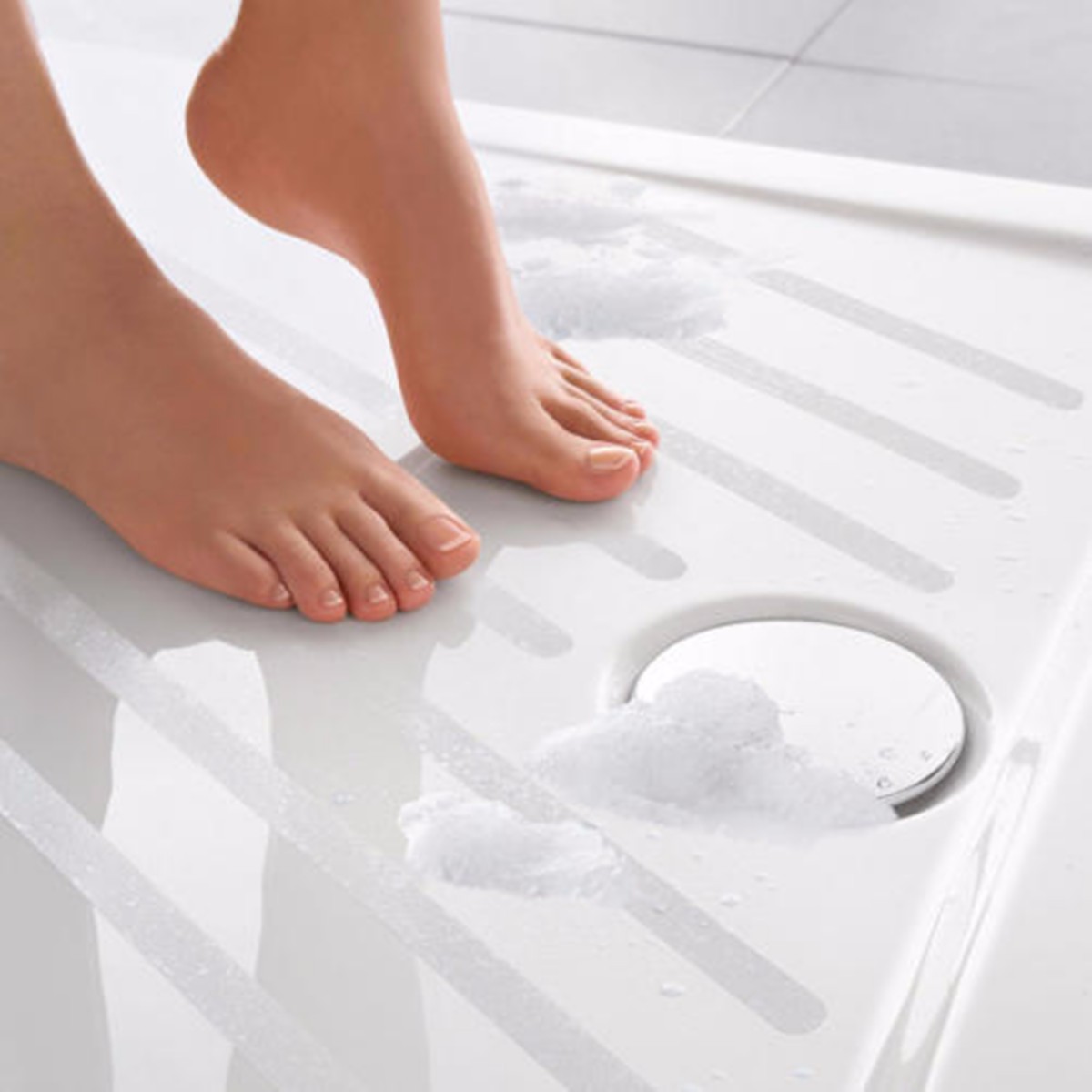 Gorilla Grip
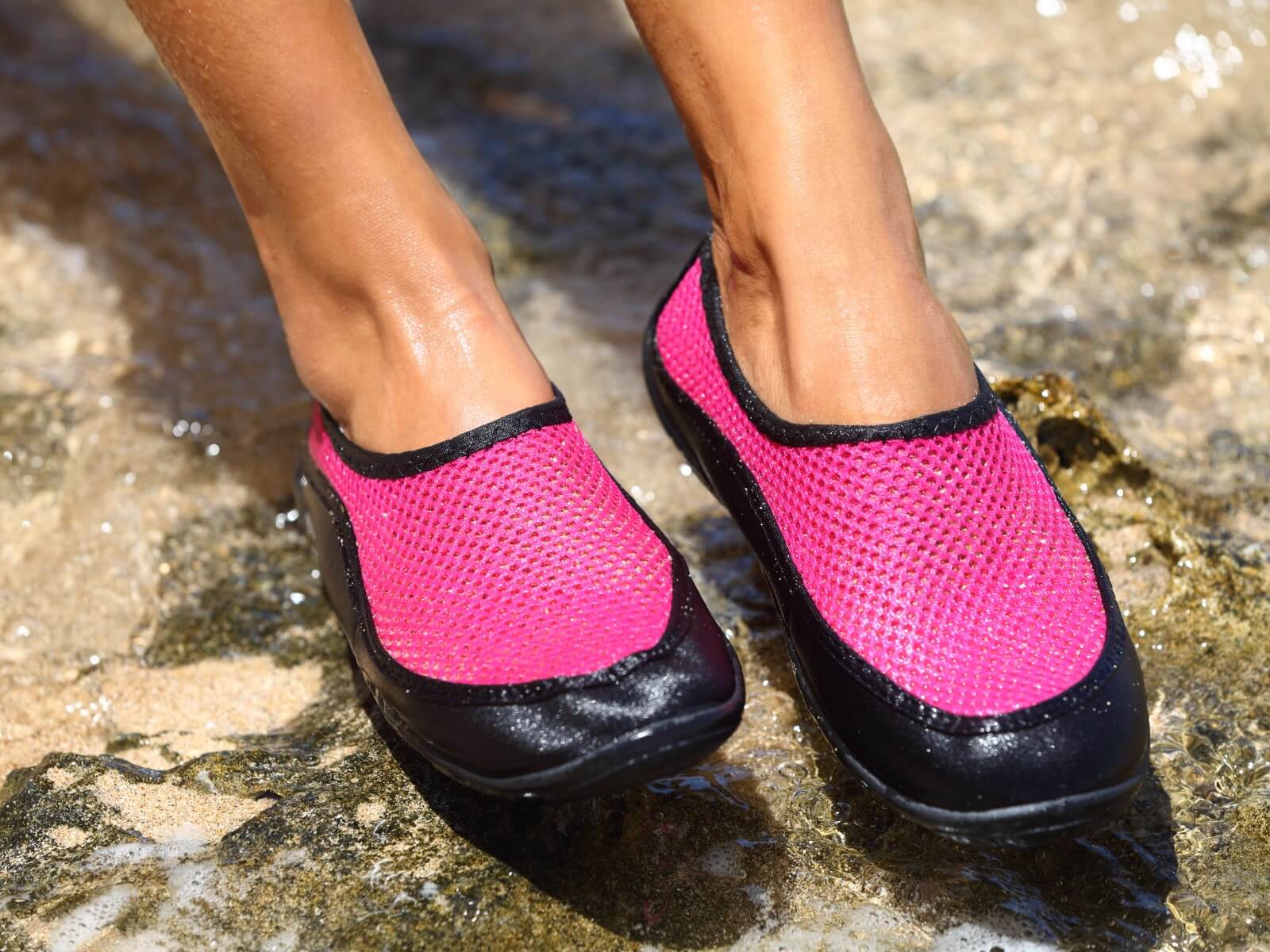 Shower or Water
Shoes
Non-Slip Shower Strips
Bathing
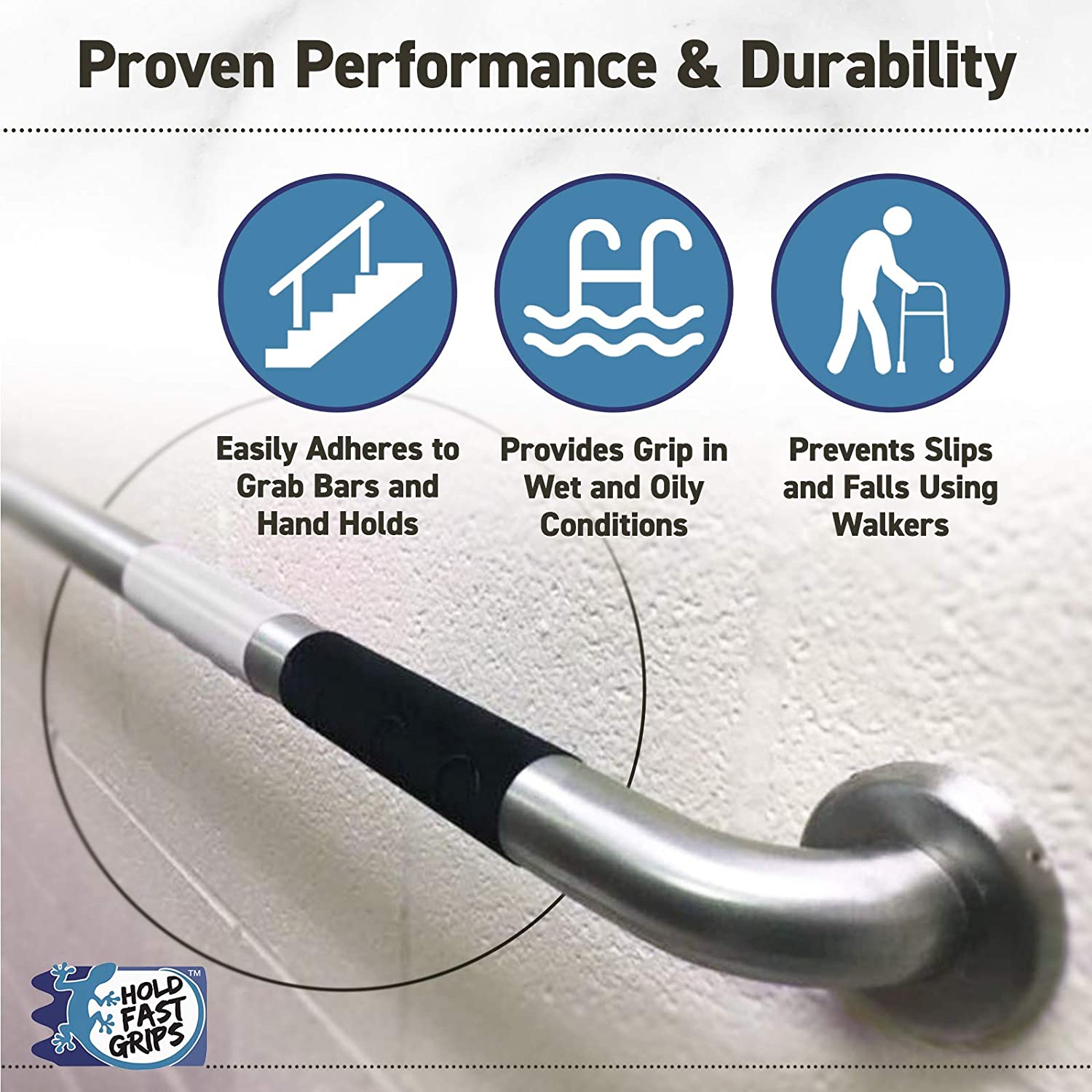 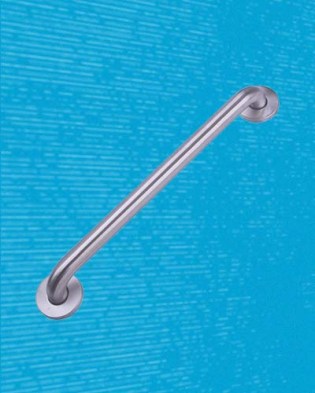 Avoid Suction Cup
Grab Bars
Grab Bars
Grip Strips
Bathing
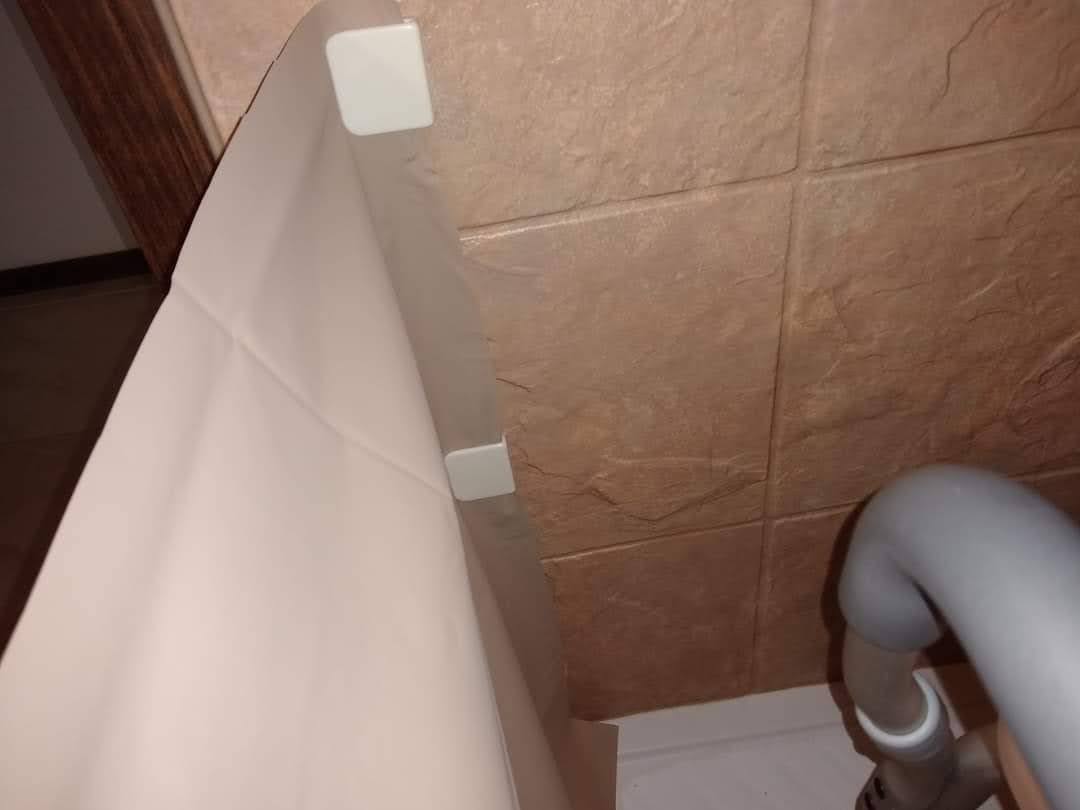 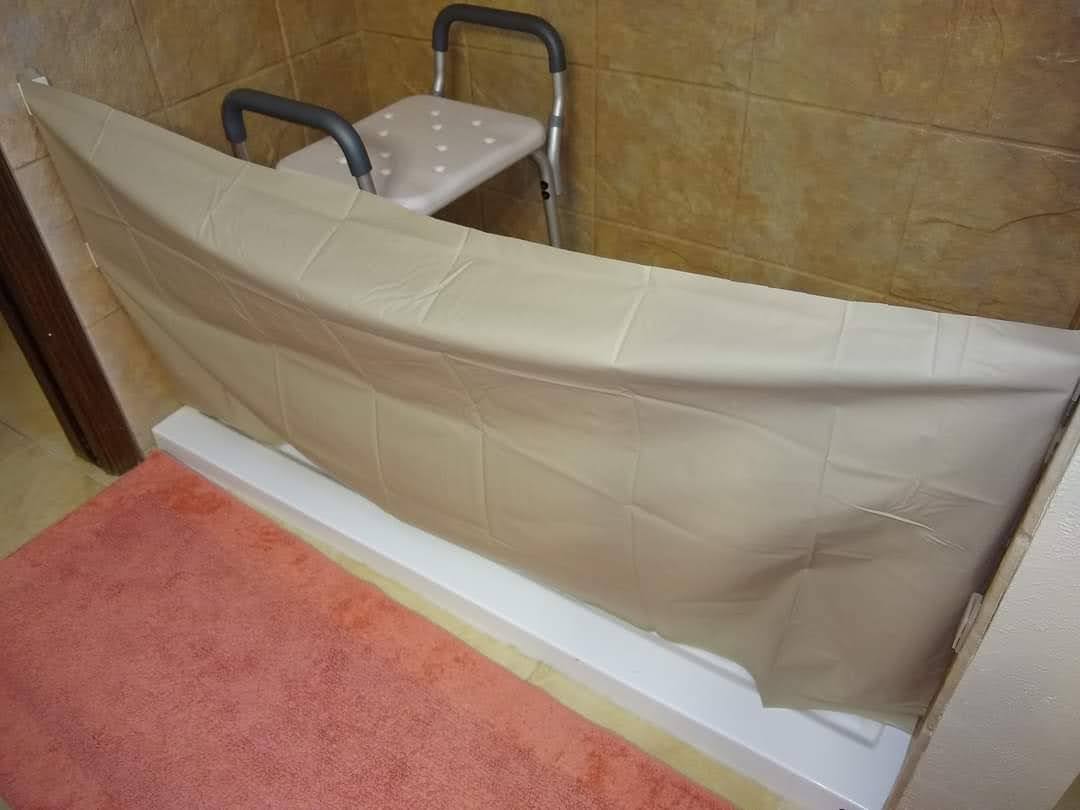 Magnetic Shower Curtain Clips
Hand-Held 
Shower Head
No-Rinse
Shampoo Cap
Bathing
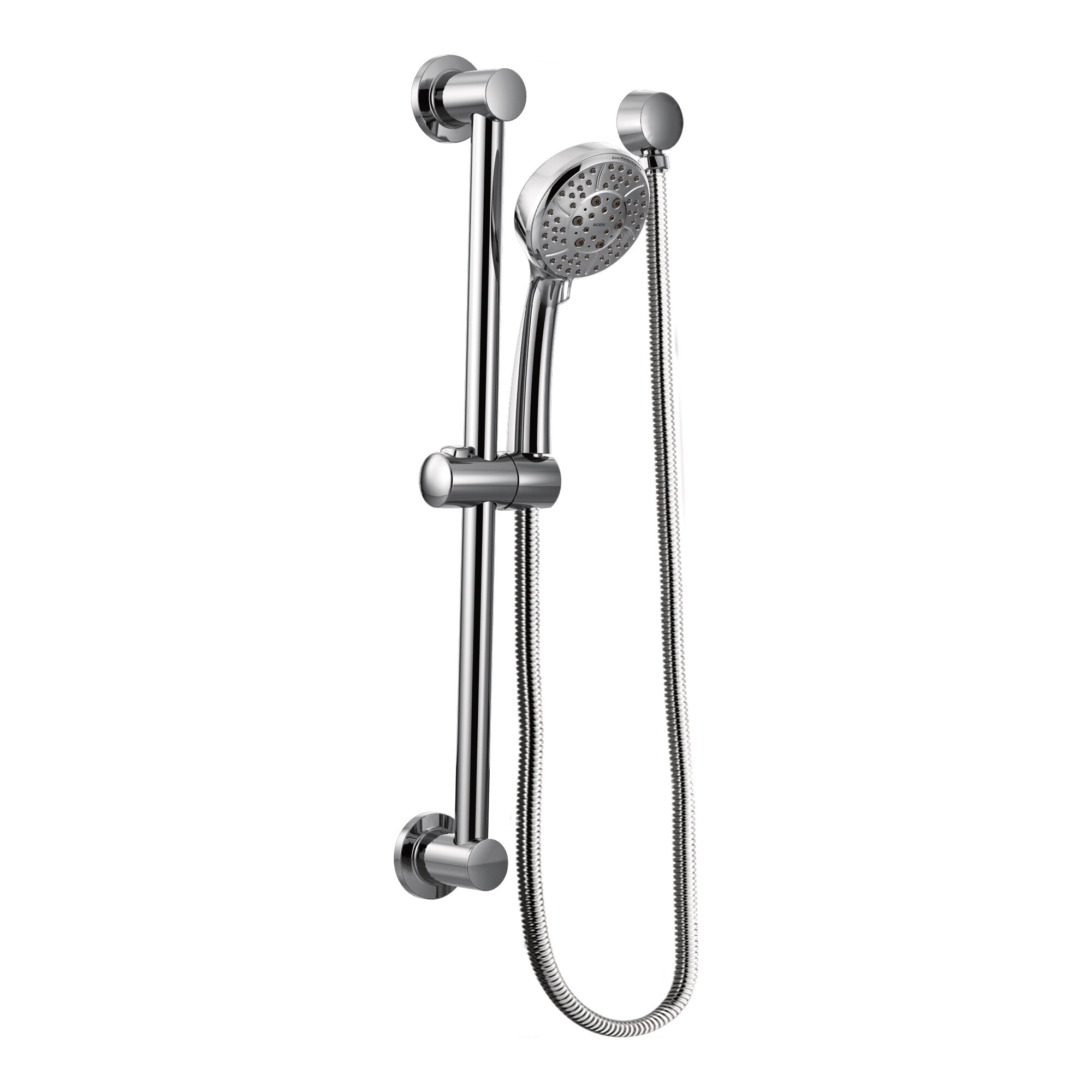 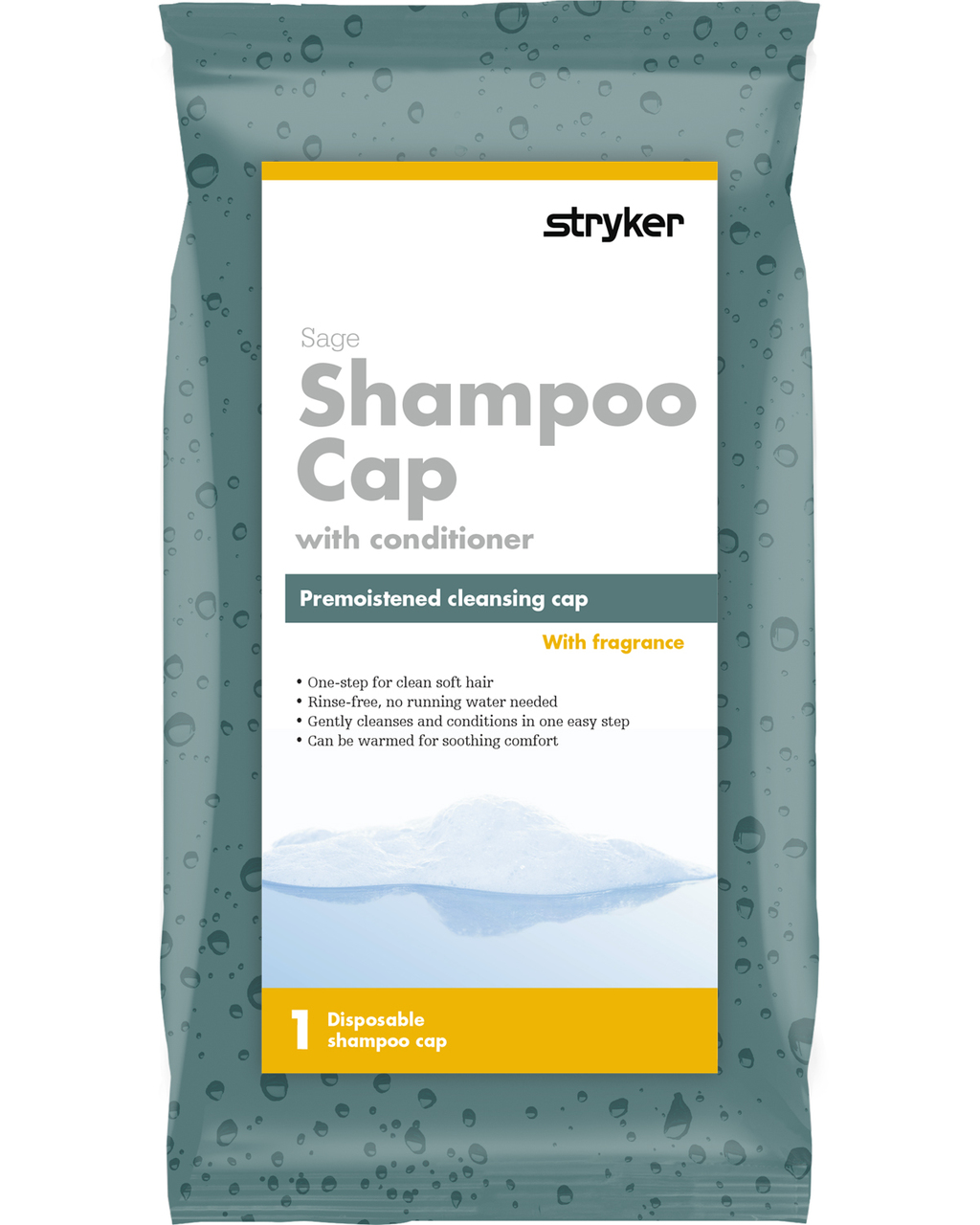 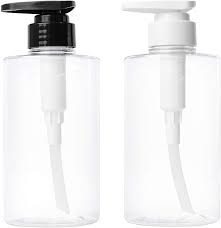 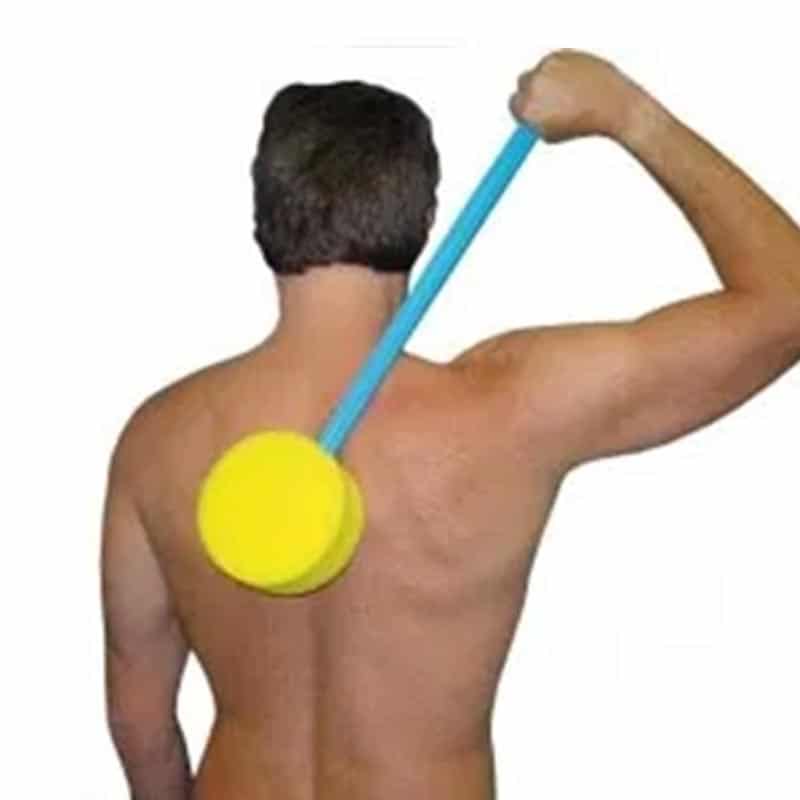 Pump Bottles
Long Handled Sponge
Safety
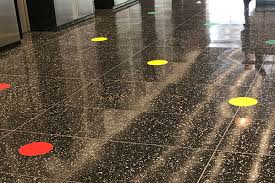 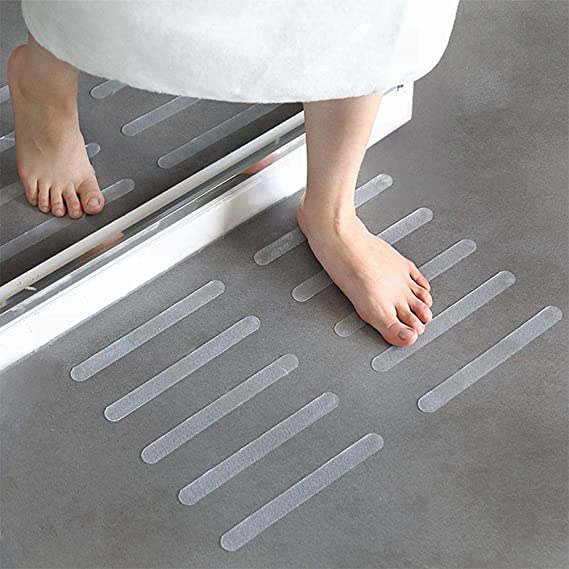 Freezing- Floor Targets
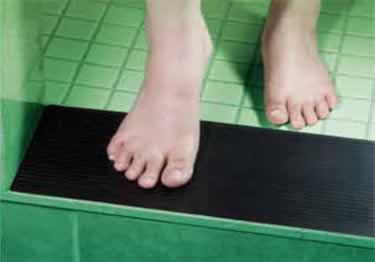 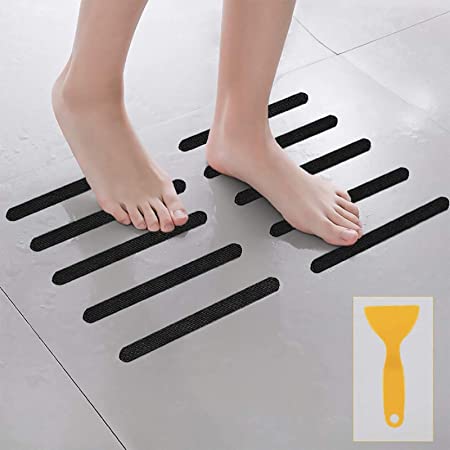 Non-Slip Floor Adhesives
Remove Clutter
Walker Accessories
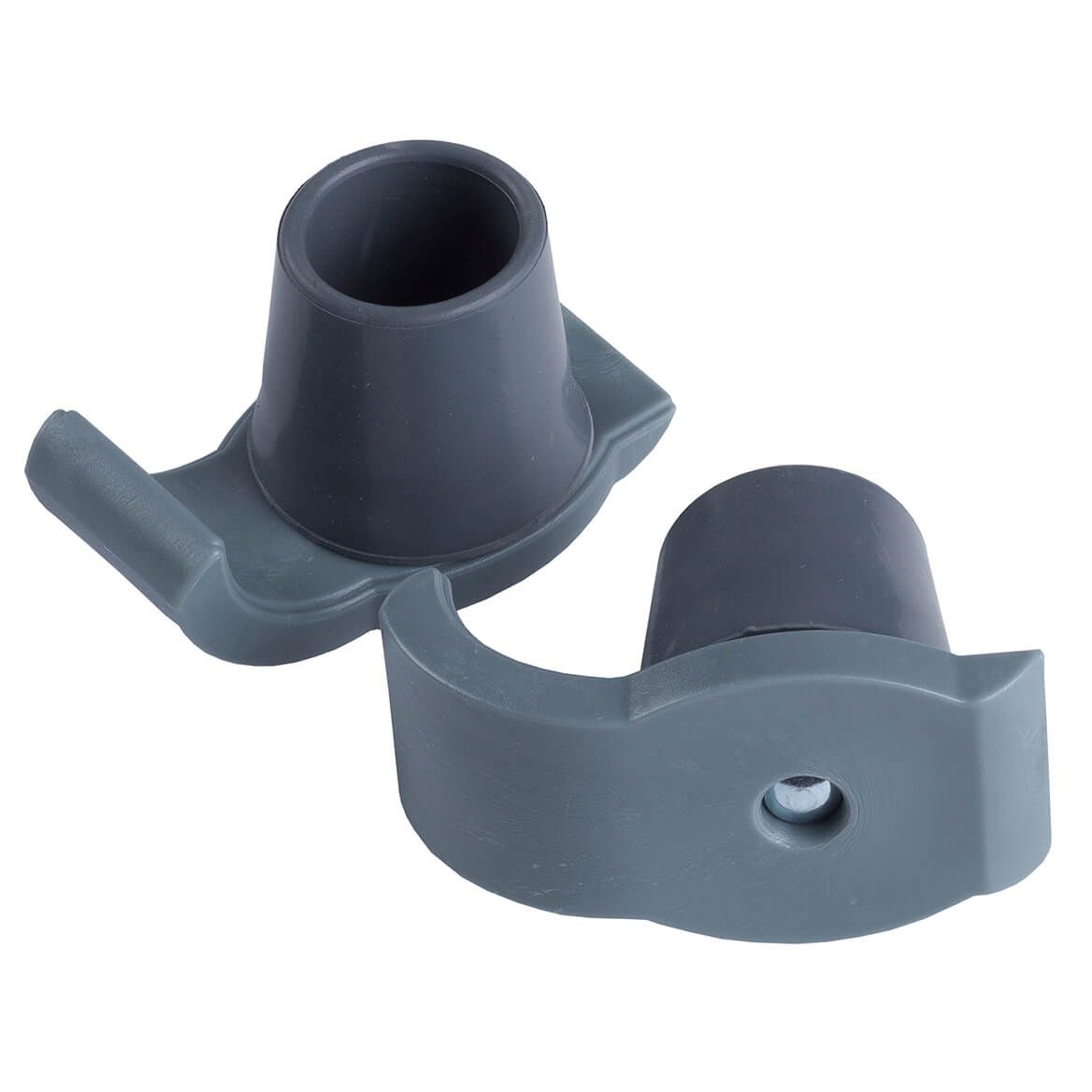 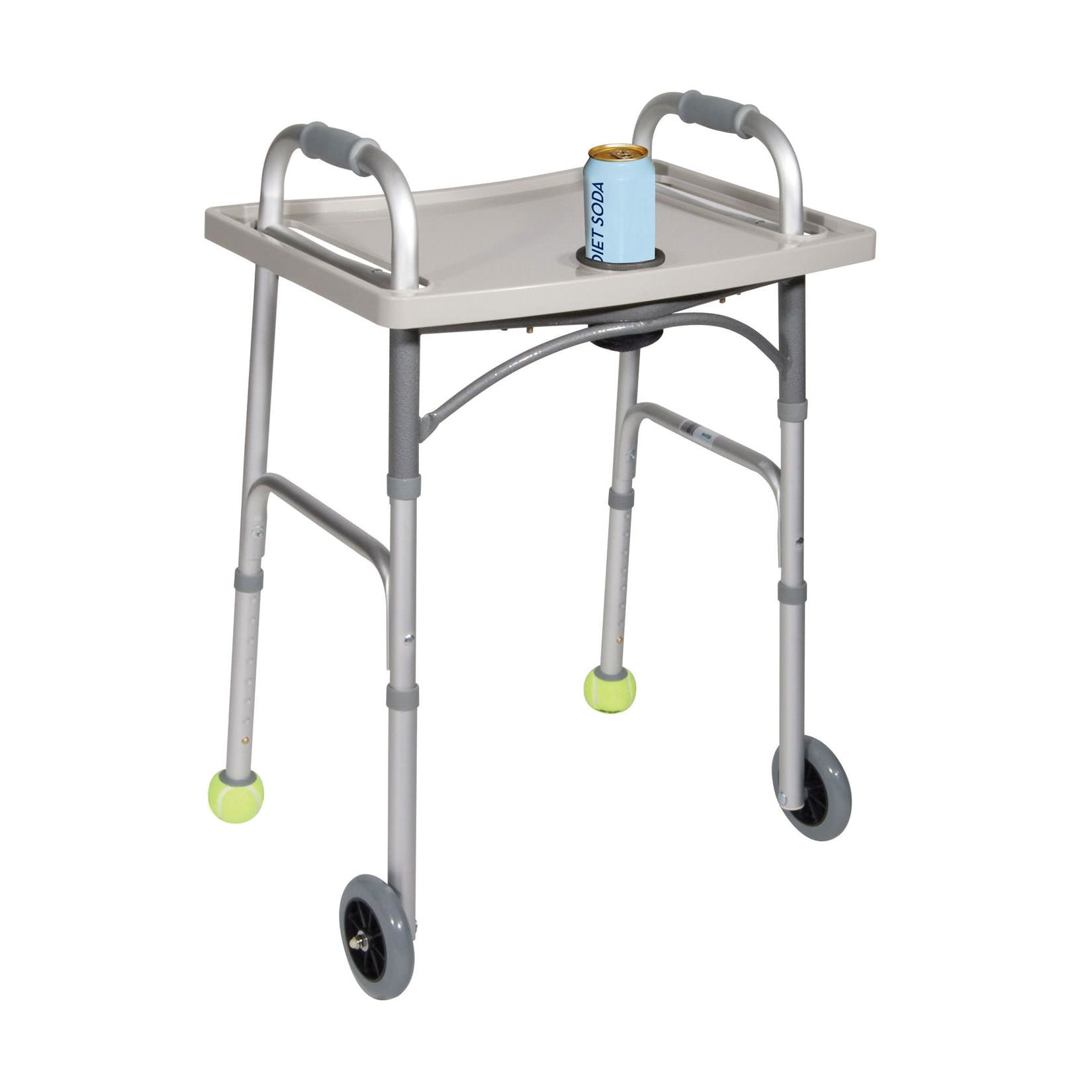 Non-Slip 
Grip Mat
Cup Holders
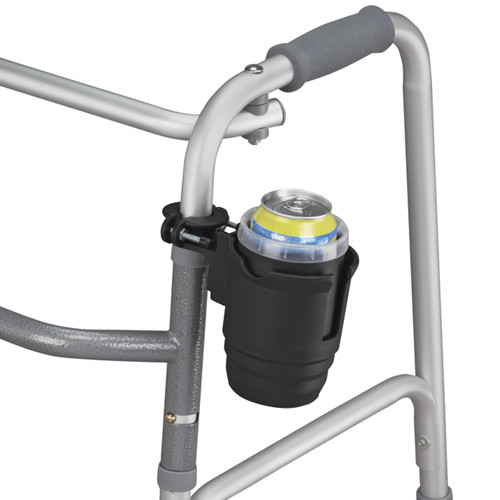 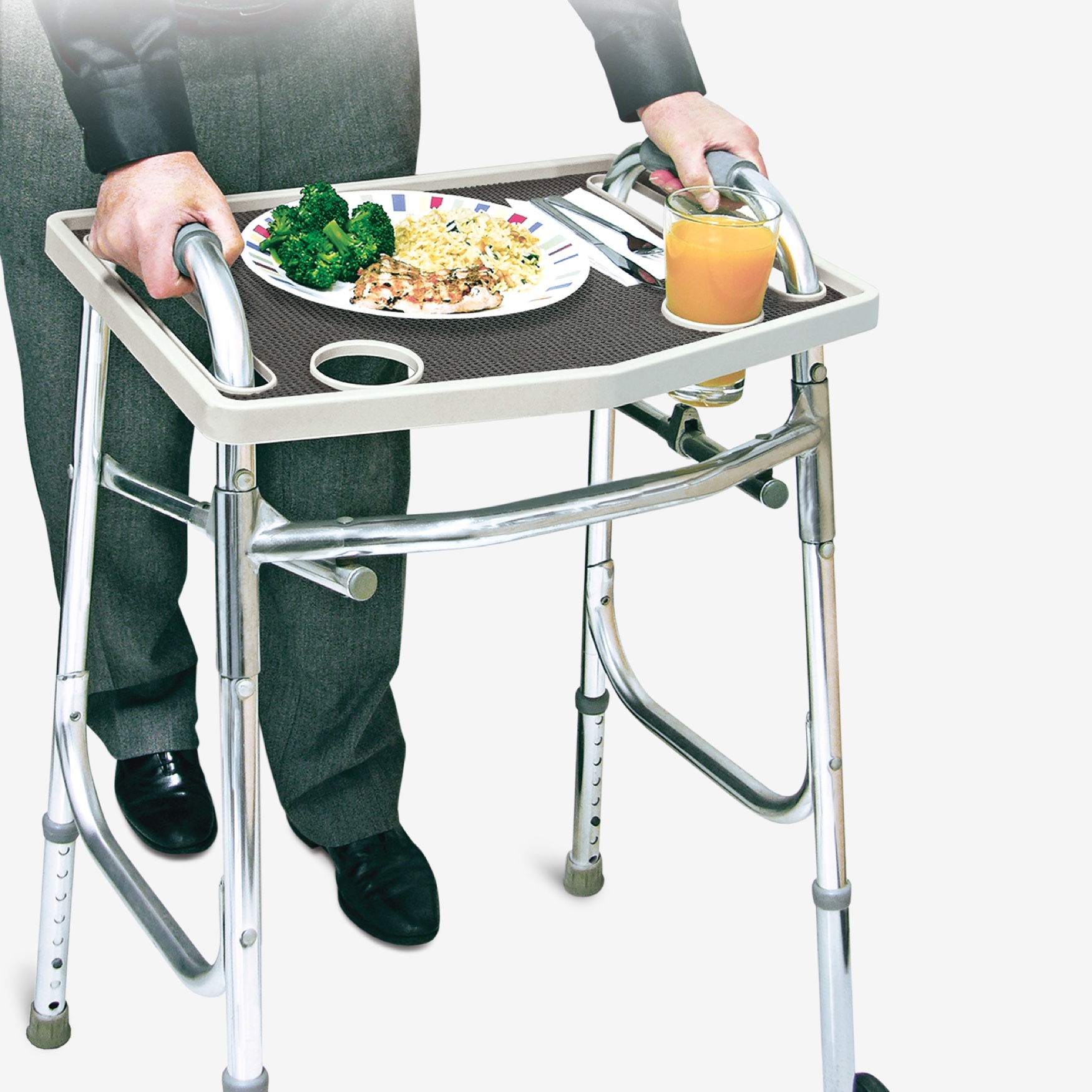 Walker Glides
Walker Tray
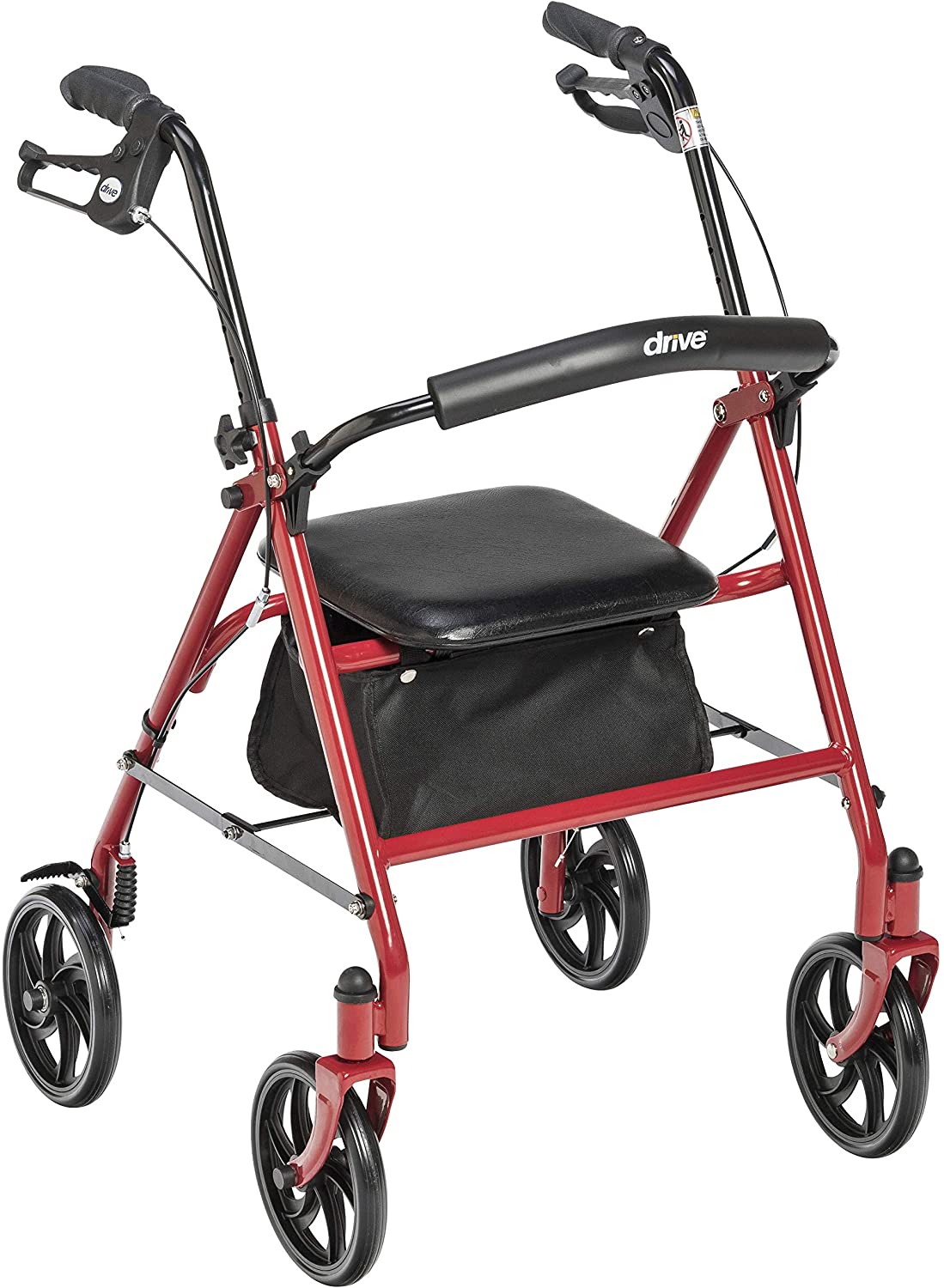 Walker Tips
"Walker-Smart"
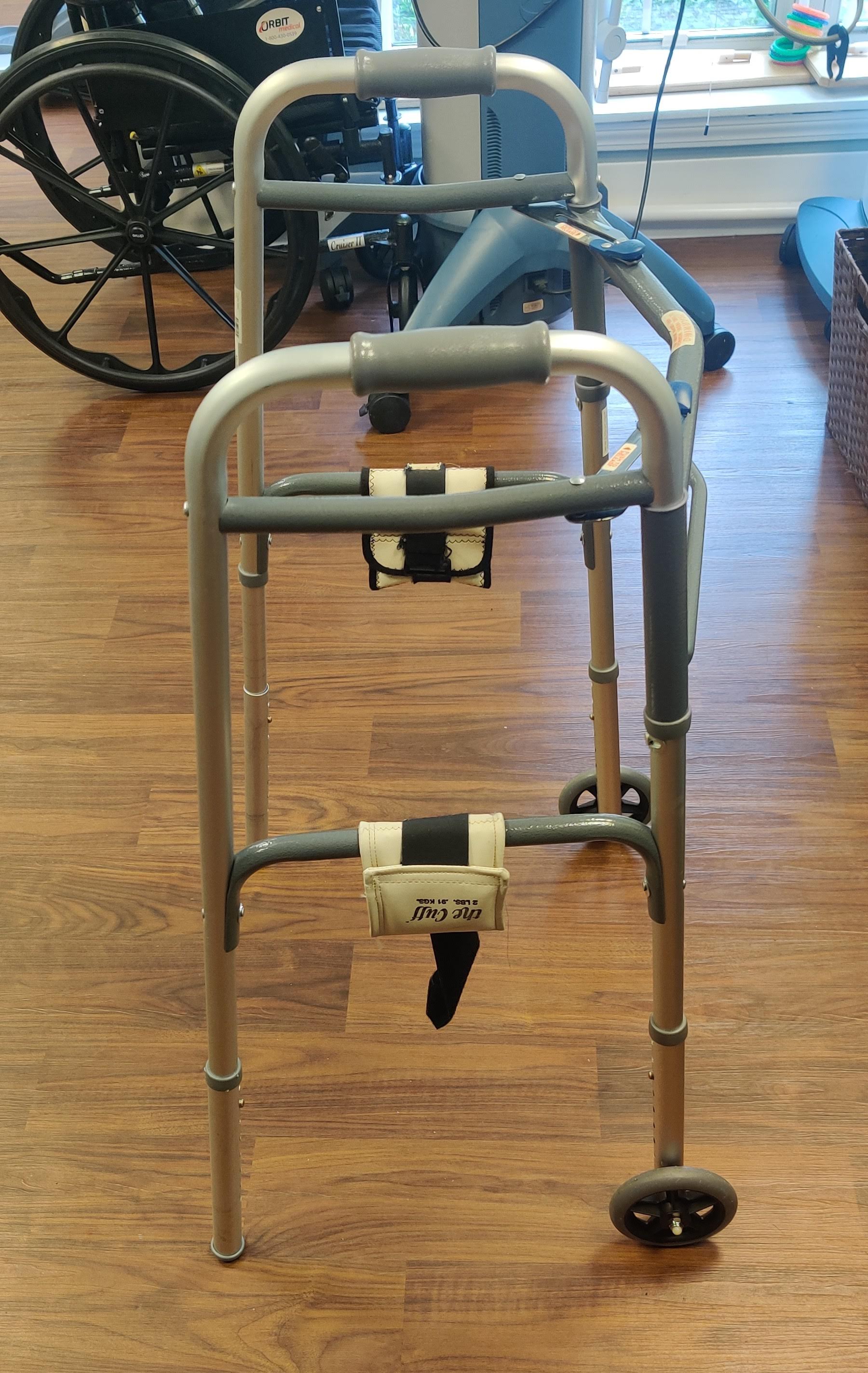 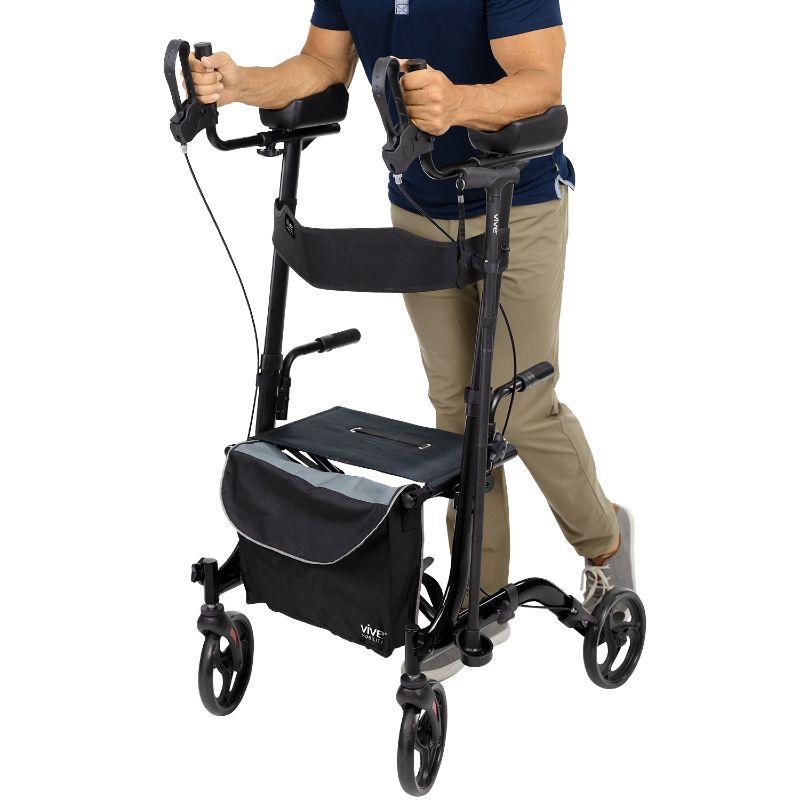 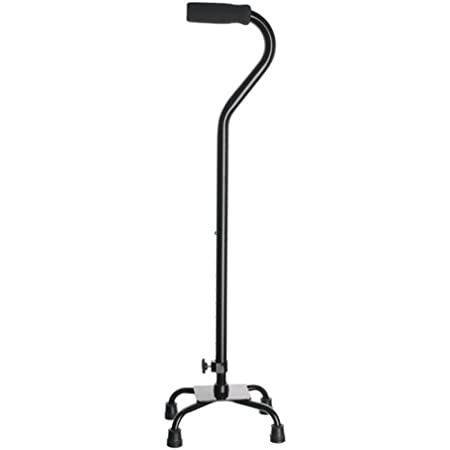 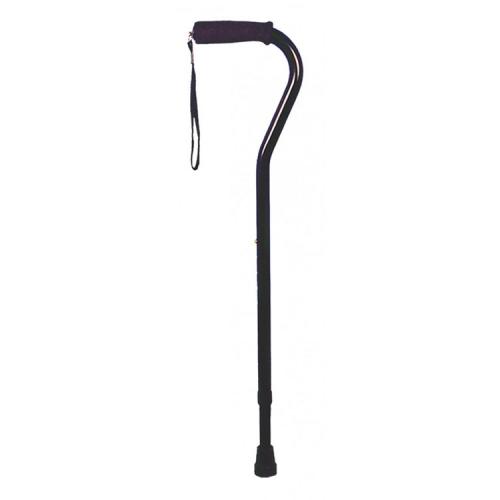 PT Referral
Add Weight
References
"Effect of stretching and proprioceptive loading in hand function among patients with cerebellar tremor"
https://www.amhsjournal.org/article.asp?issn=2321-4848;year=2016;volume=4;issue=2;spage=185;epage=188;aulast=Ravichandran#:~:text=Statistical%20analysis%20showed%20that%20the,effective%20in%20cerebellar%20tremor%20patients.
Effects of peripheral cooling on intention tremor in multiple sclerosis
https://pubmed.ncbi.nlm.nih.gov/15716530/#:~:text=Conclusions%3A%20Cooling%20induced%20tremor%20reduction,and%20reduced%20muscle%20spindle%20activity.
"Little Steps, Big Gains" YouTube Channel
Resources
YouTube "Little Steps, Big Gains"
"Tips for Tremors in Life"
"Tips for Tremors with Eating" 
"Tips for Compression Stocking, Socks, and Shoes"
"How to make a Pant Clip using Chip Clips" 
"How to use a Foot Funnel Shoe Assist"
"Compression Stockings- The Inside Out and Scoop Methods"
"Navigate Shower Thresholds. The Double Shower Chair Method"
Resources
YouTube "Little Steps, Big Gains"
"Ataxia- what we need to know and who we need to listen to" 
"Let's Talk Urinary Incontinence"
"Let's Talk Bowel Incontinence" 
"Let's Talk Ataxia" 
Free Home Exercise Programs
Thank you!